Europejskie staże zawodowe uczniów Zespołu Szkół Ekonomicznych w Ostrowie Wielkopolskim im. Józefa Gniazdowskiego
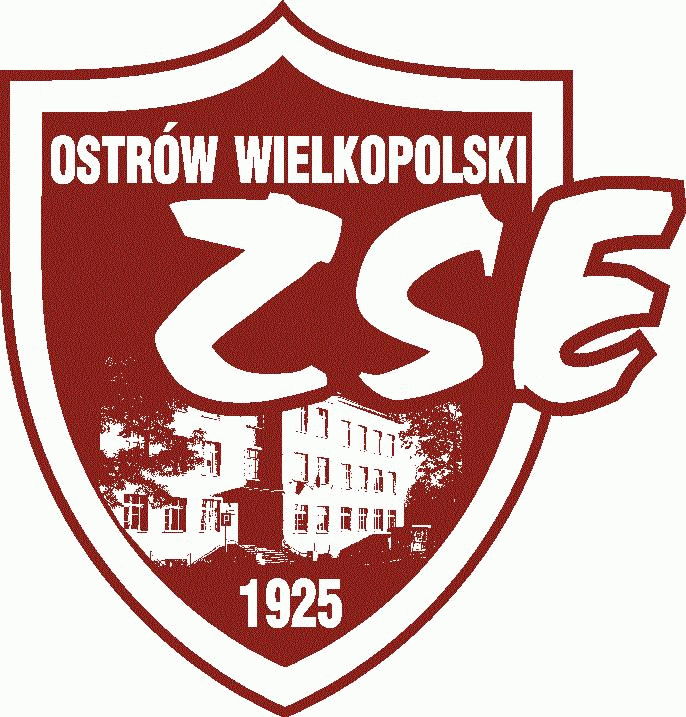 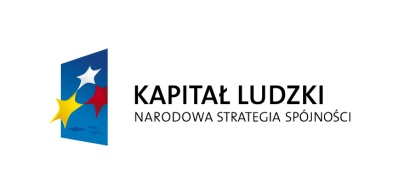 Projekt  współfinansowany przez Unię Europejską w ramach środków Europejskiego Funduszu Społecznego
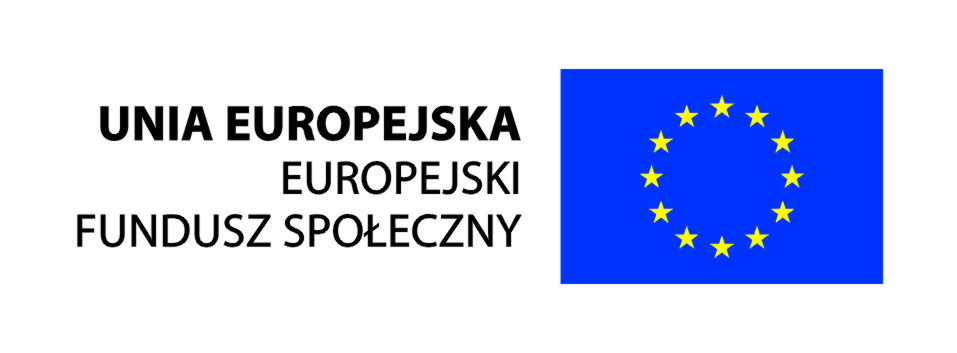 Uczestnicy stażu
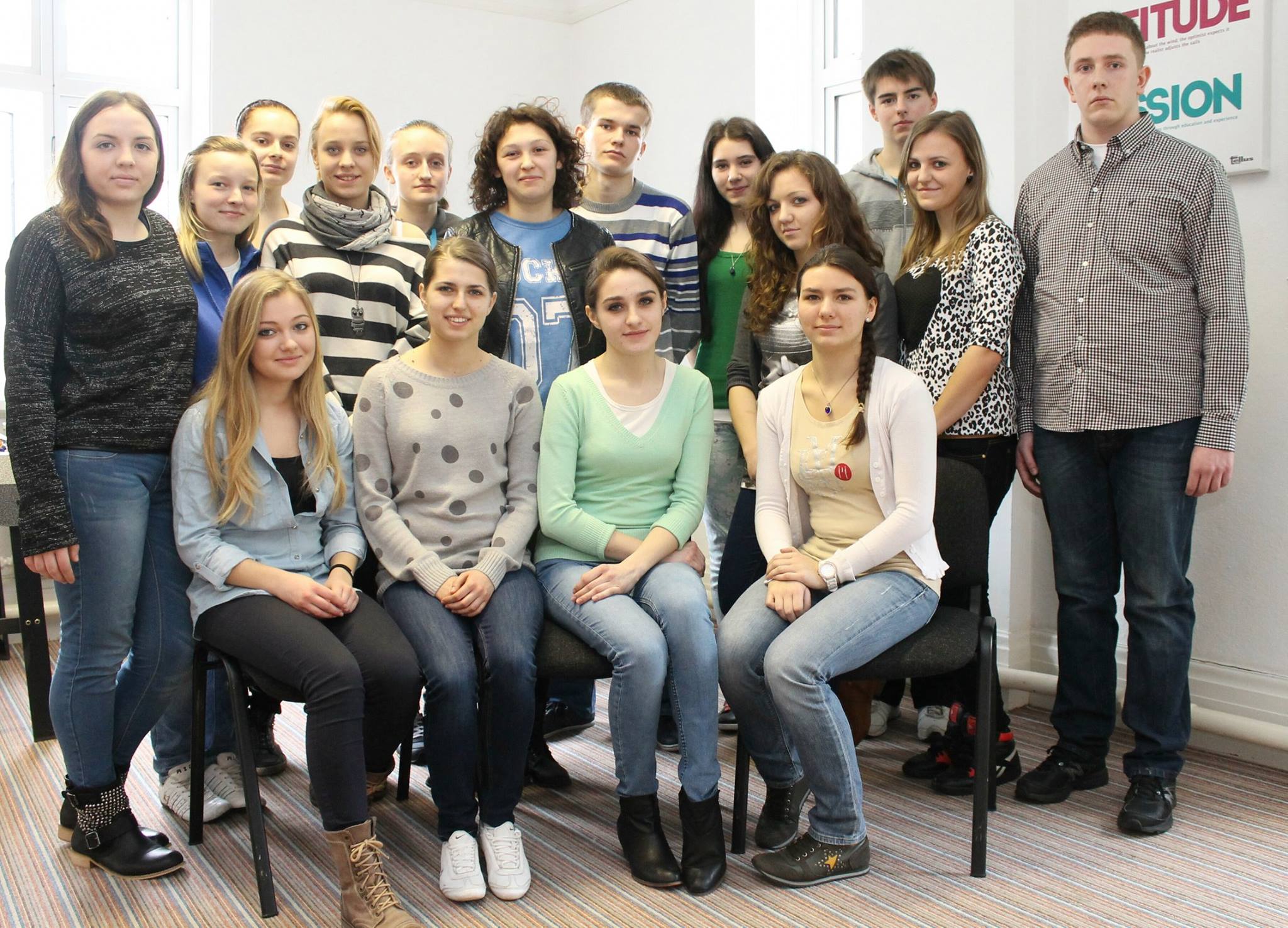 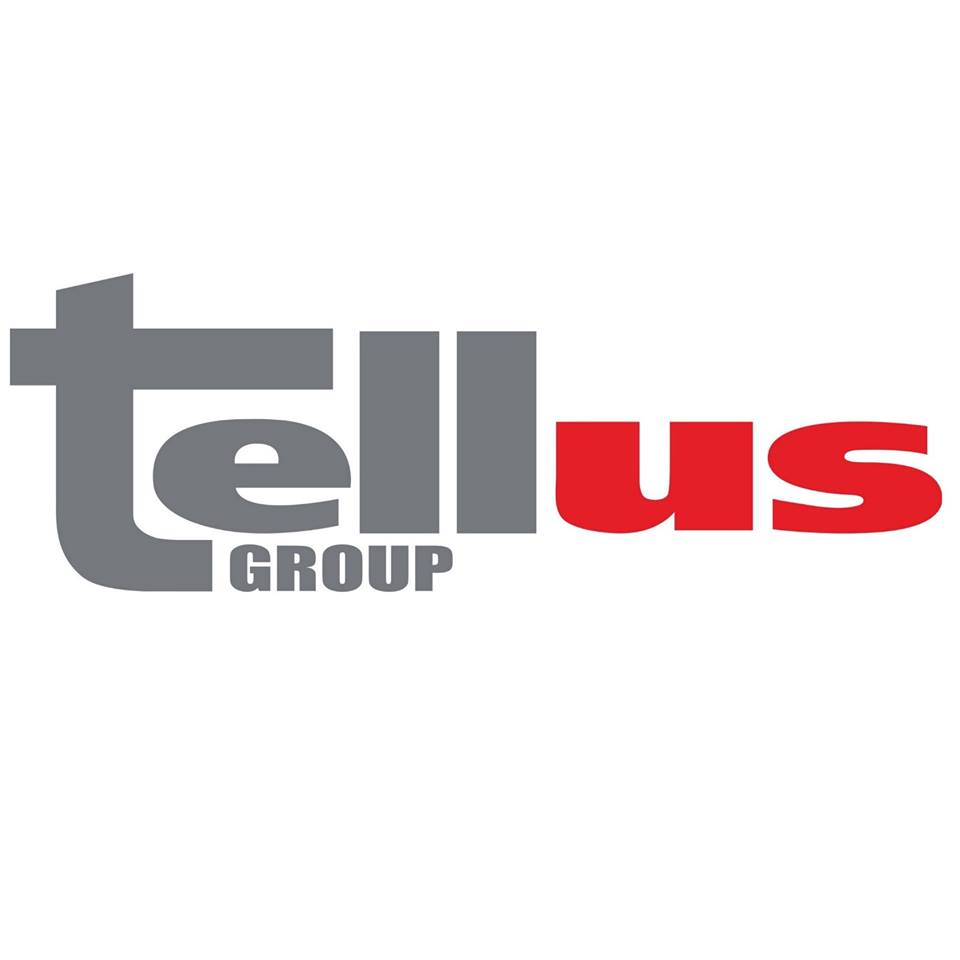 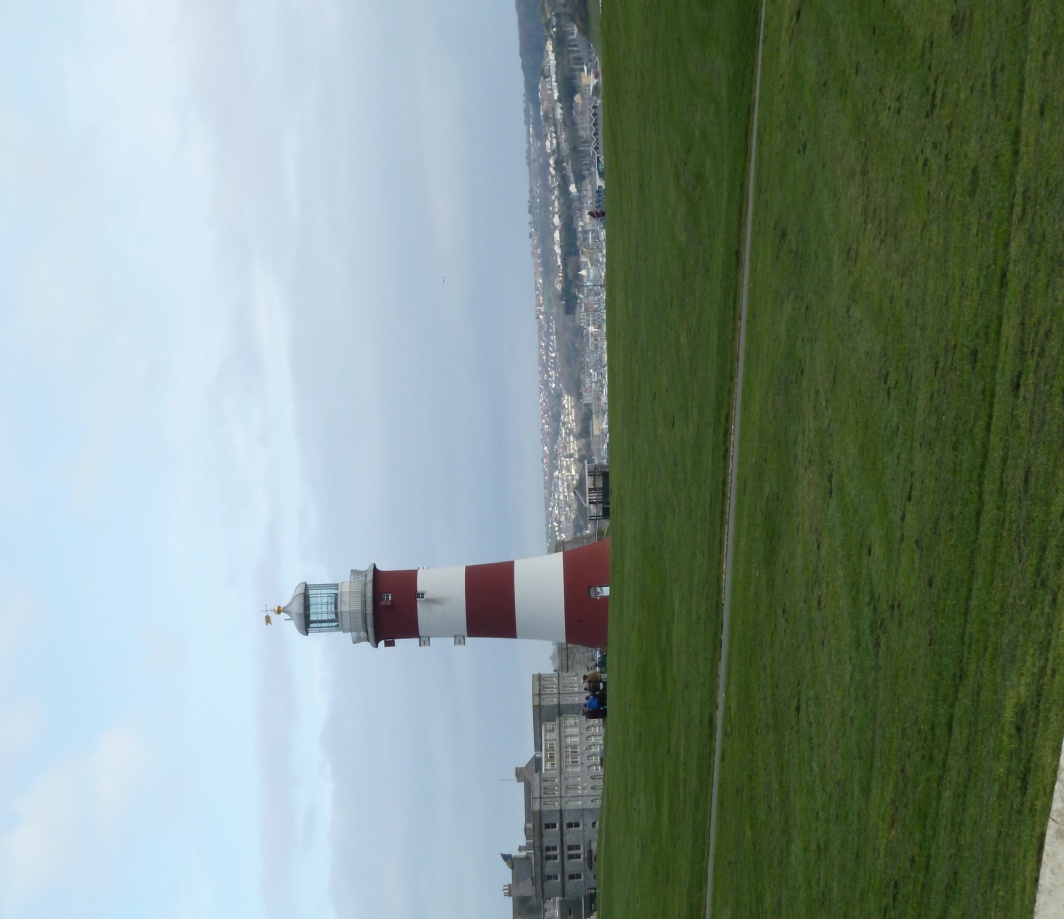 Staż realizowany w dniach  od 16 do 29 marca 2014w Plymouth z partnerem zagranicznym Tellus Ltd, Work Experience UK.
Długa podróż do Plymouth
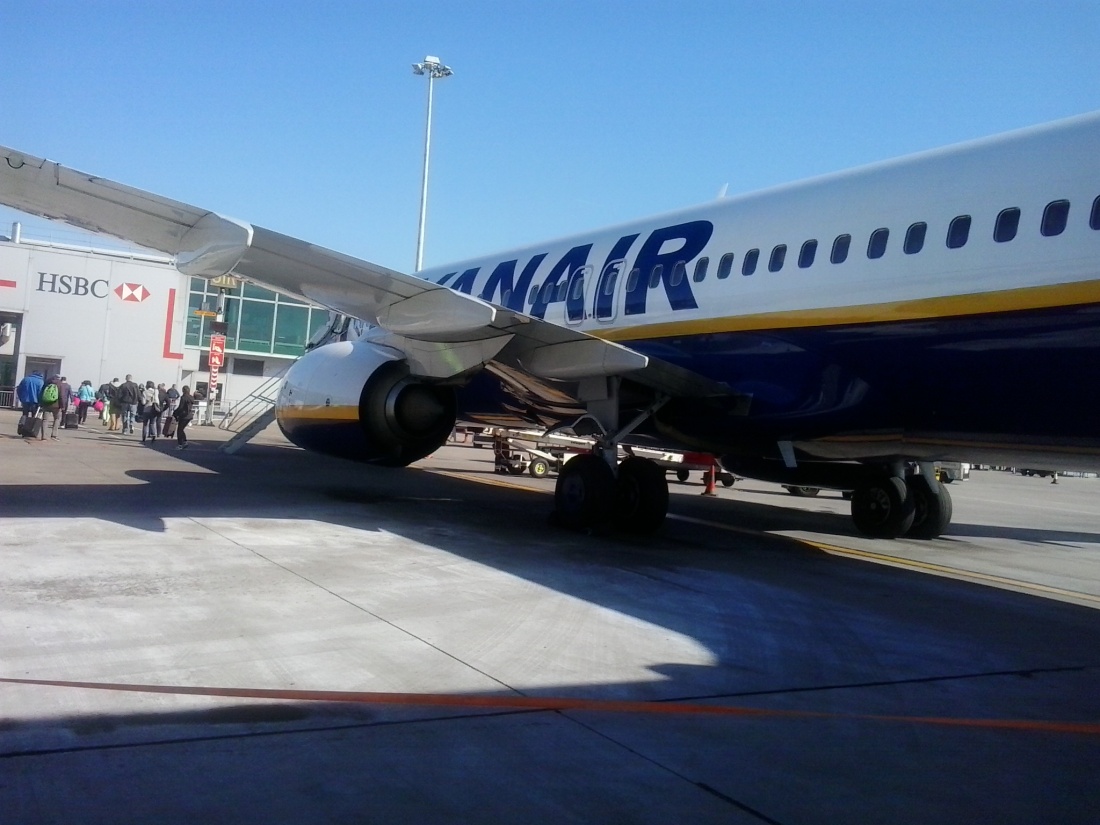 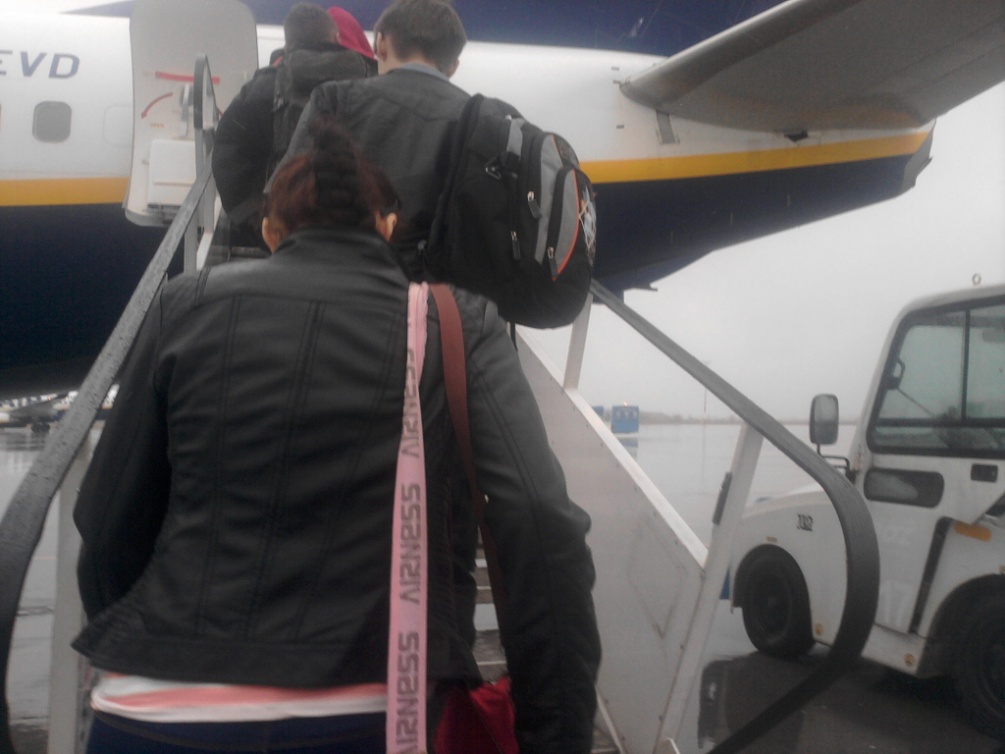 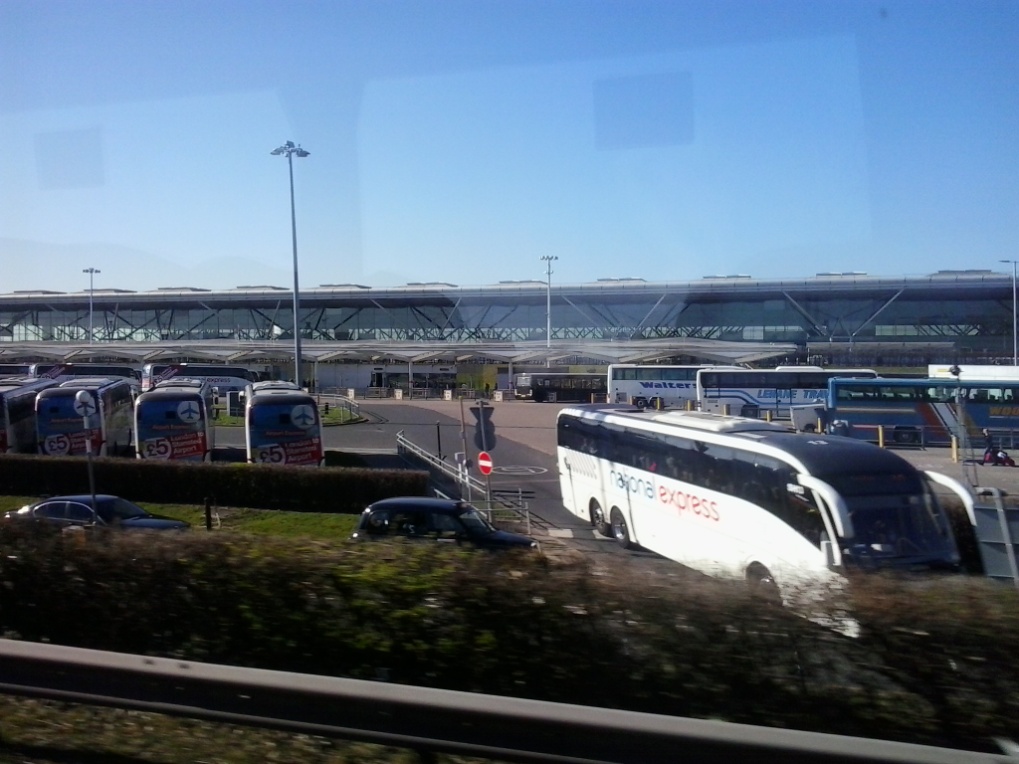 I oto nasz cel
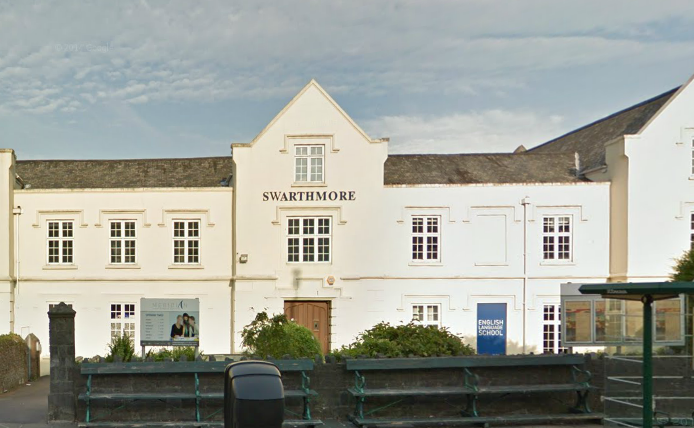 Przedsiębiorstwa w jakich pracowaliśmy
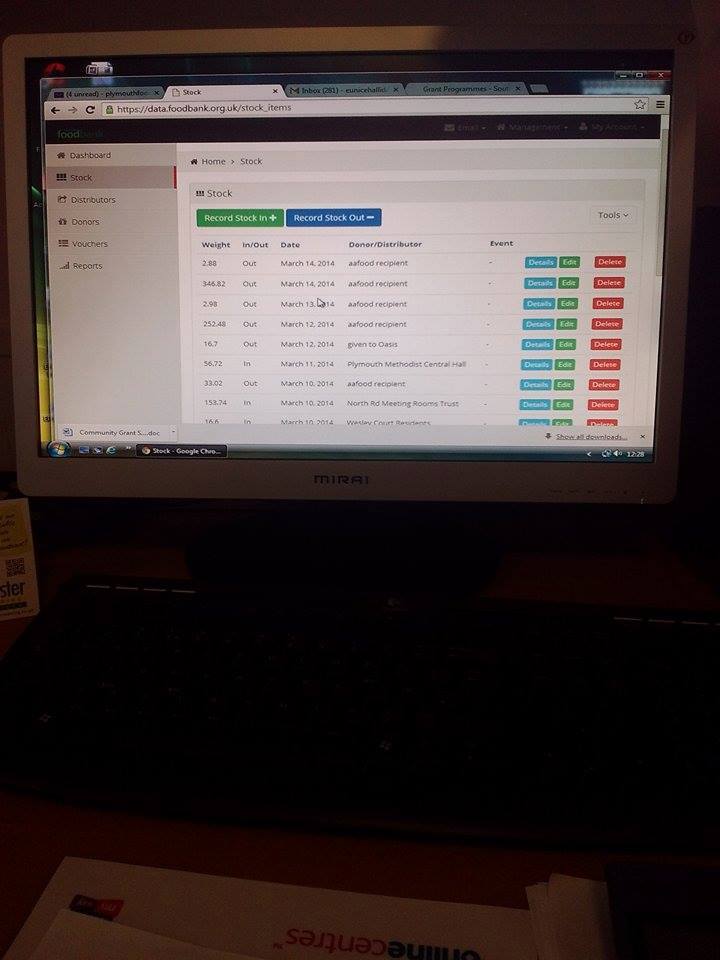 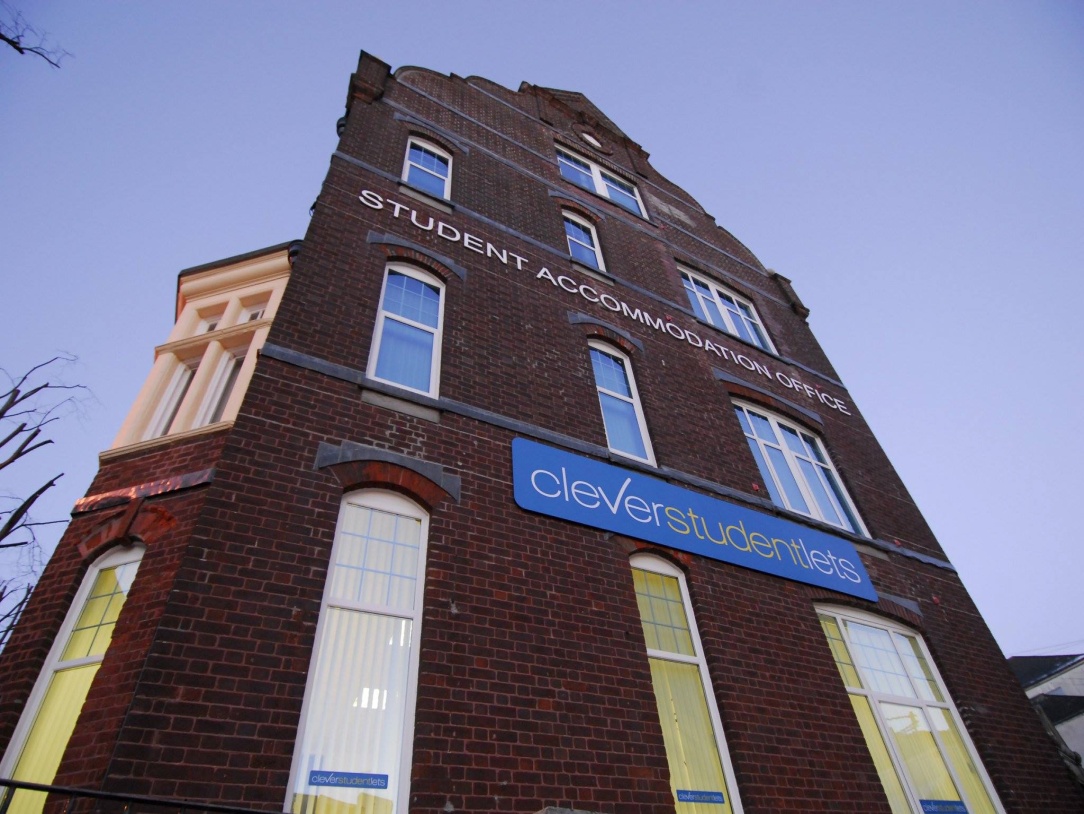 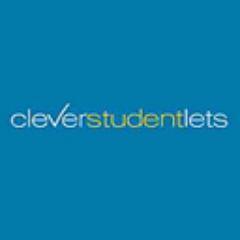 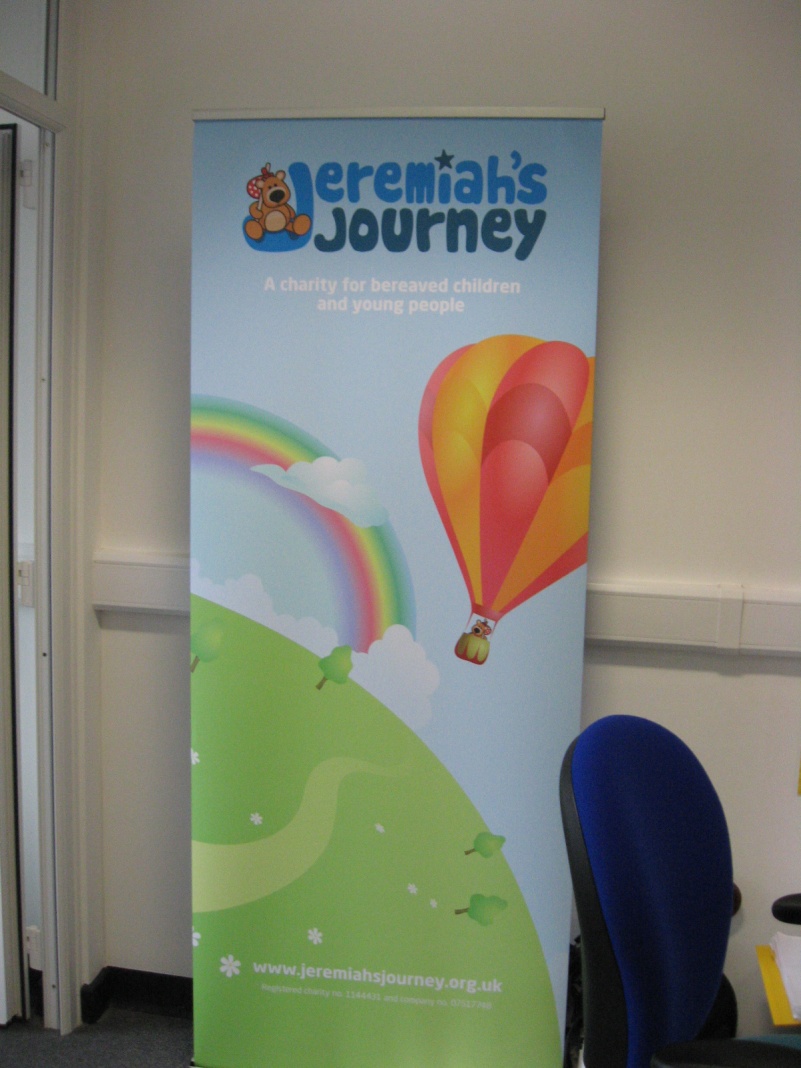 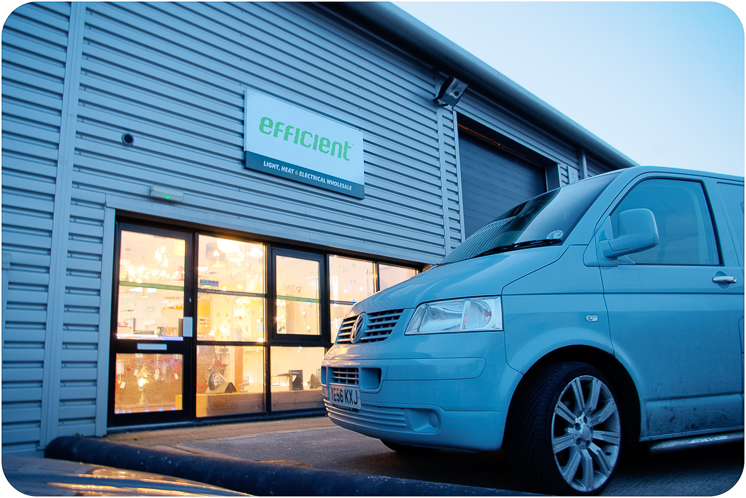 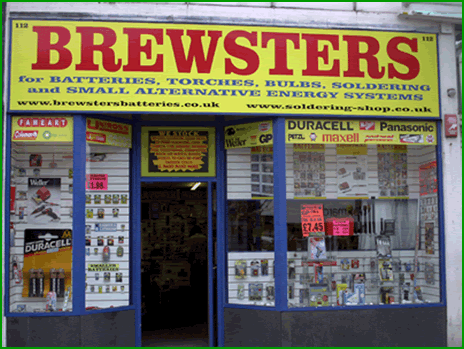 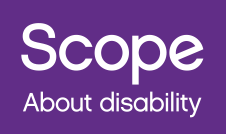 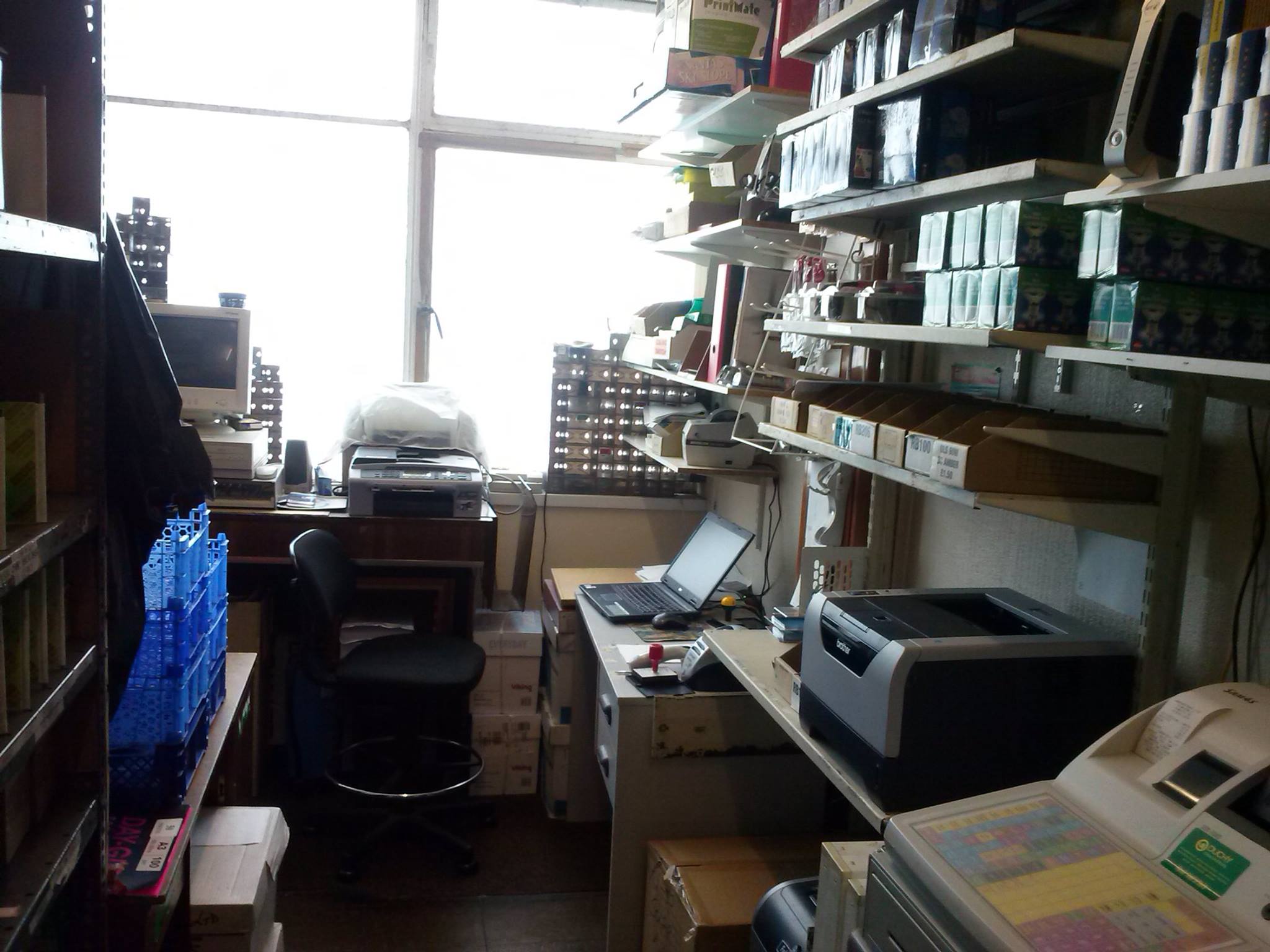 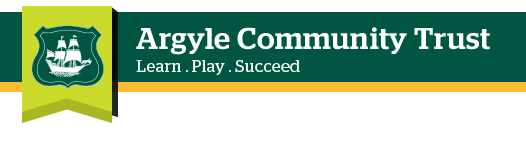 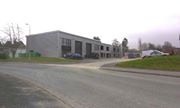 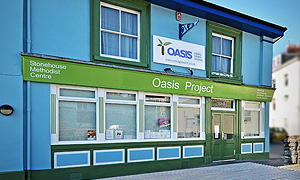 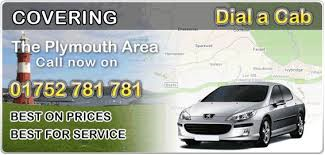 W pracy
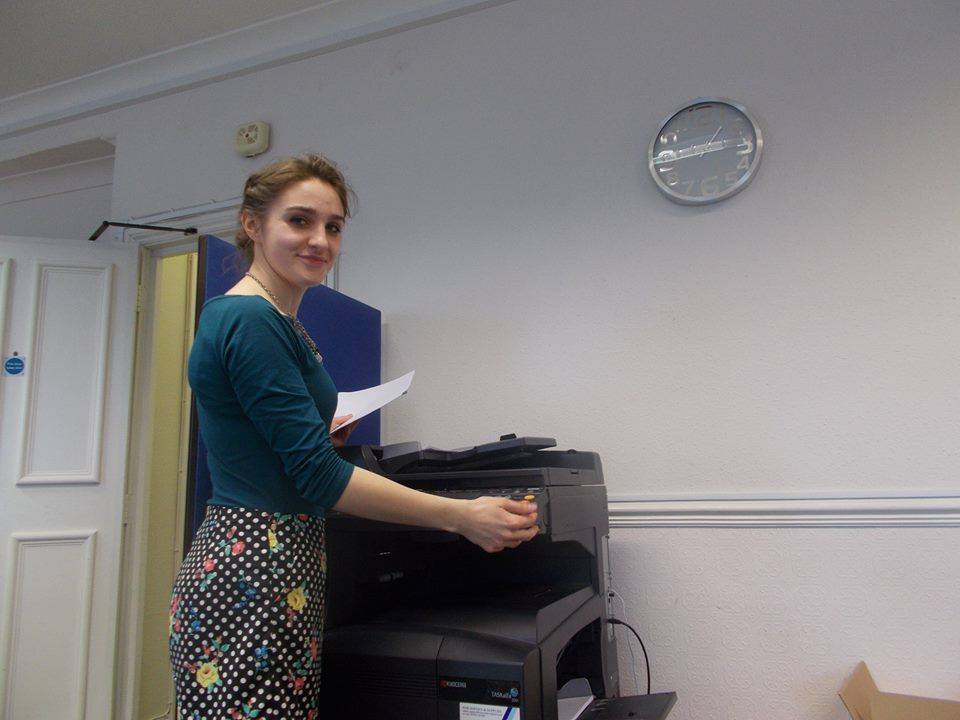 Skanowaliśmy i porządkowaliśmy 
dokumenty
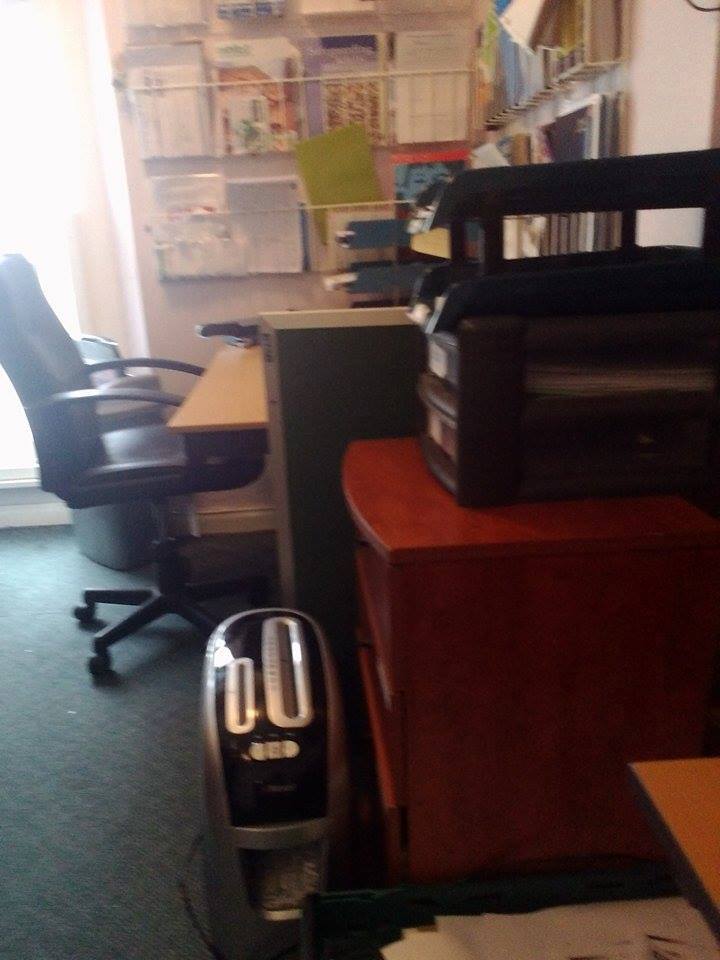 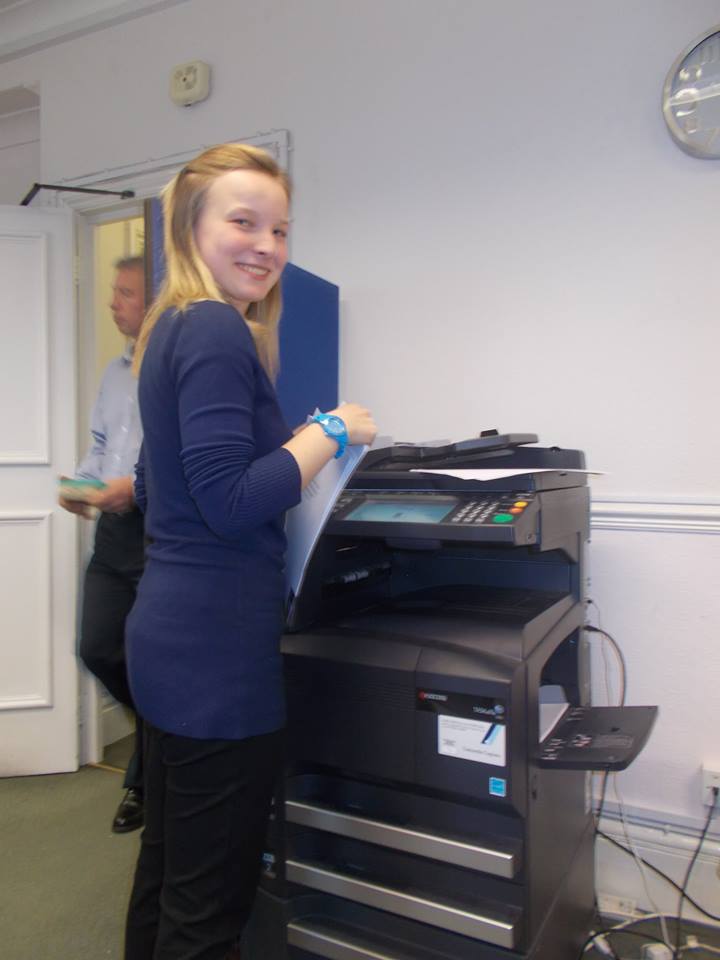 Prowadziliśmy ewidencję sprzedaży
Zaznajomiliśmy się z obiegiem dokumentów występujących w przedsiębiorstwie angielskim
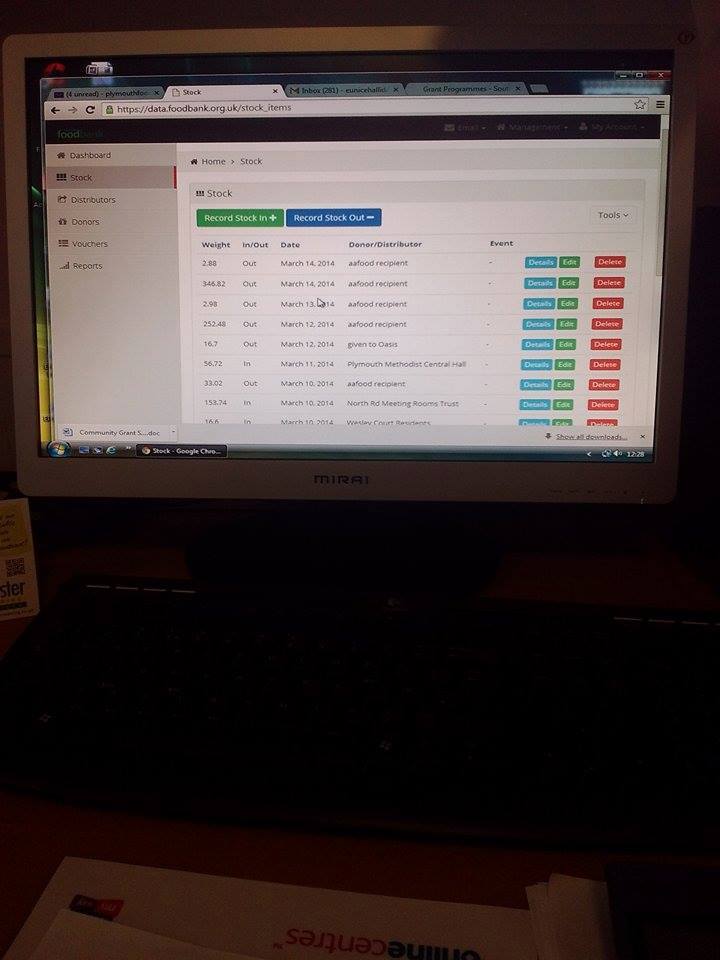 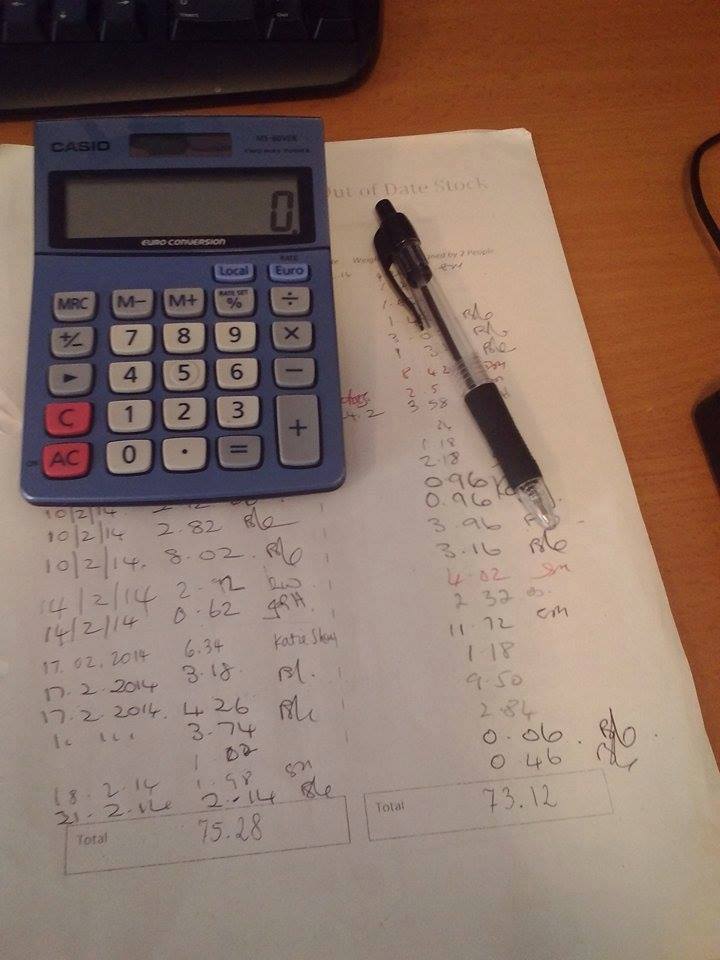 Wypełnialiśmy dokumentację związaną z daną firmą w języku angielskim
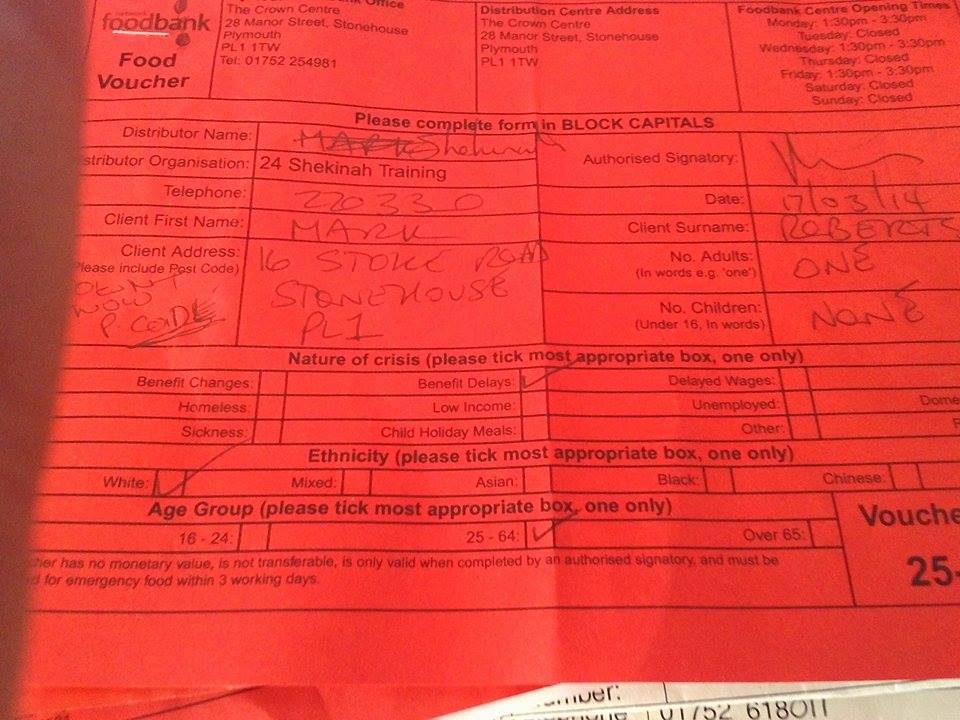 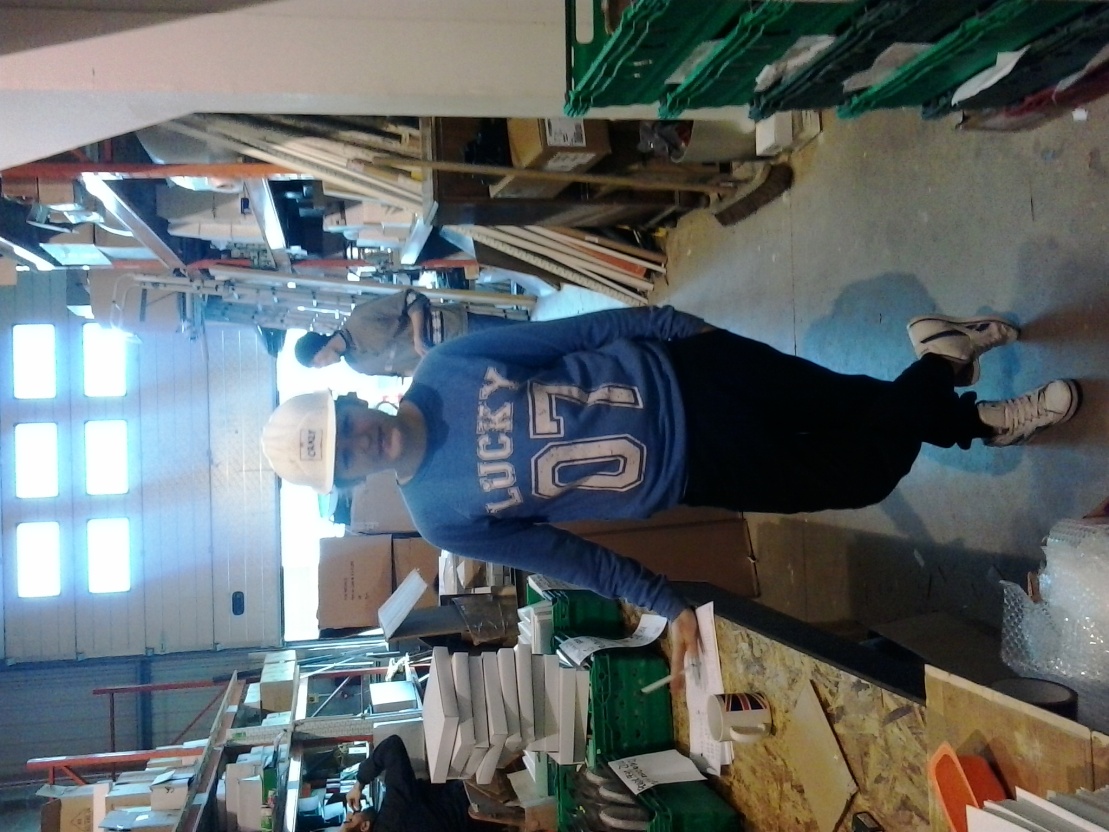 Przygotowaliśmy paczki do wysyłki
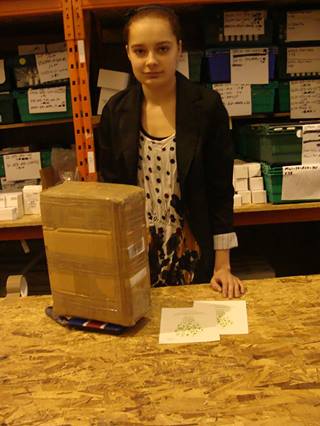 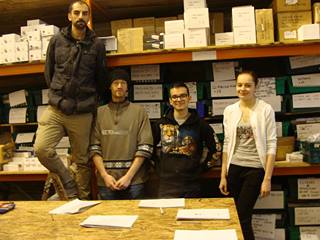 Organizowaliśmy swoje miejsca pracy oraz zapoznawaliśmy się z przyjmowaniem i wysyłaniem korespondencji
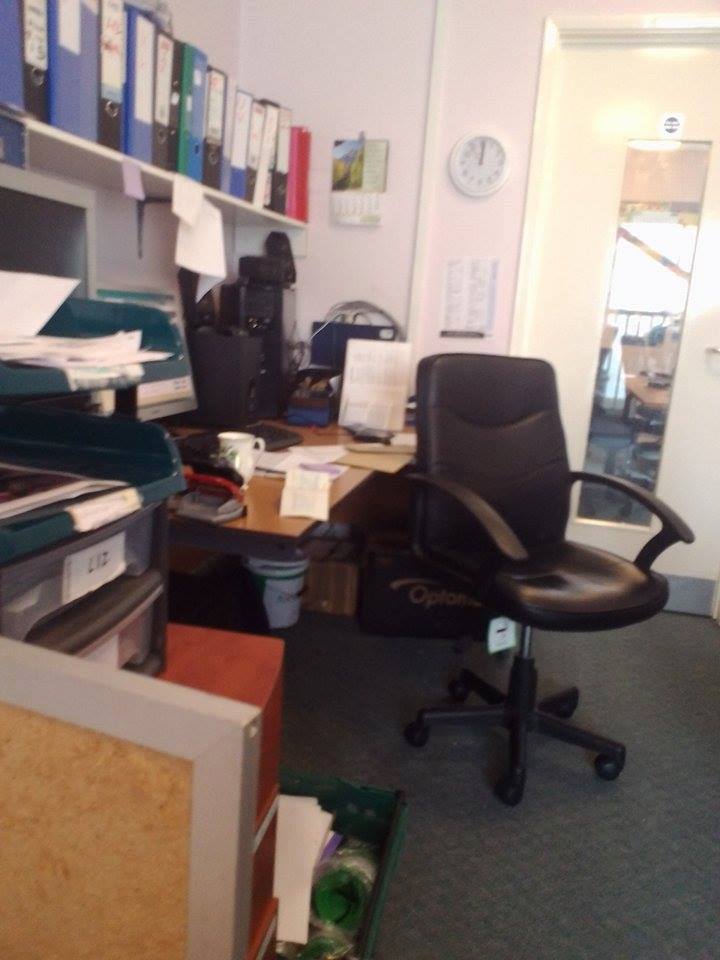 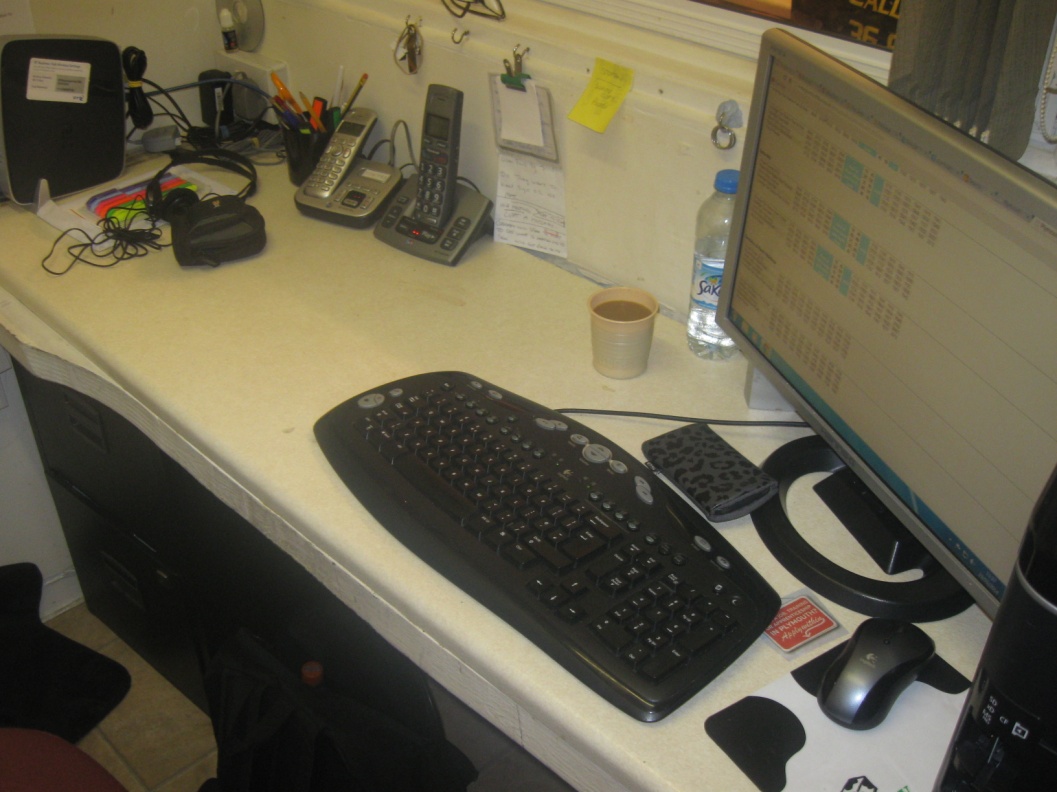 Laminowaniem
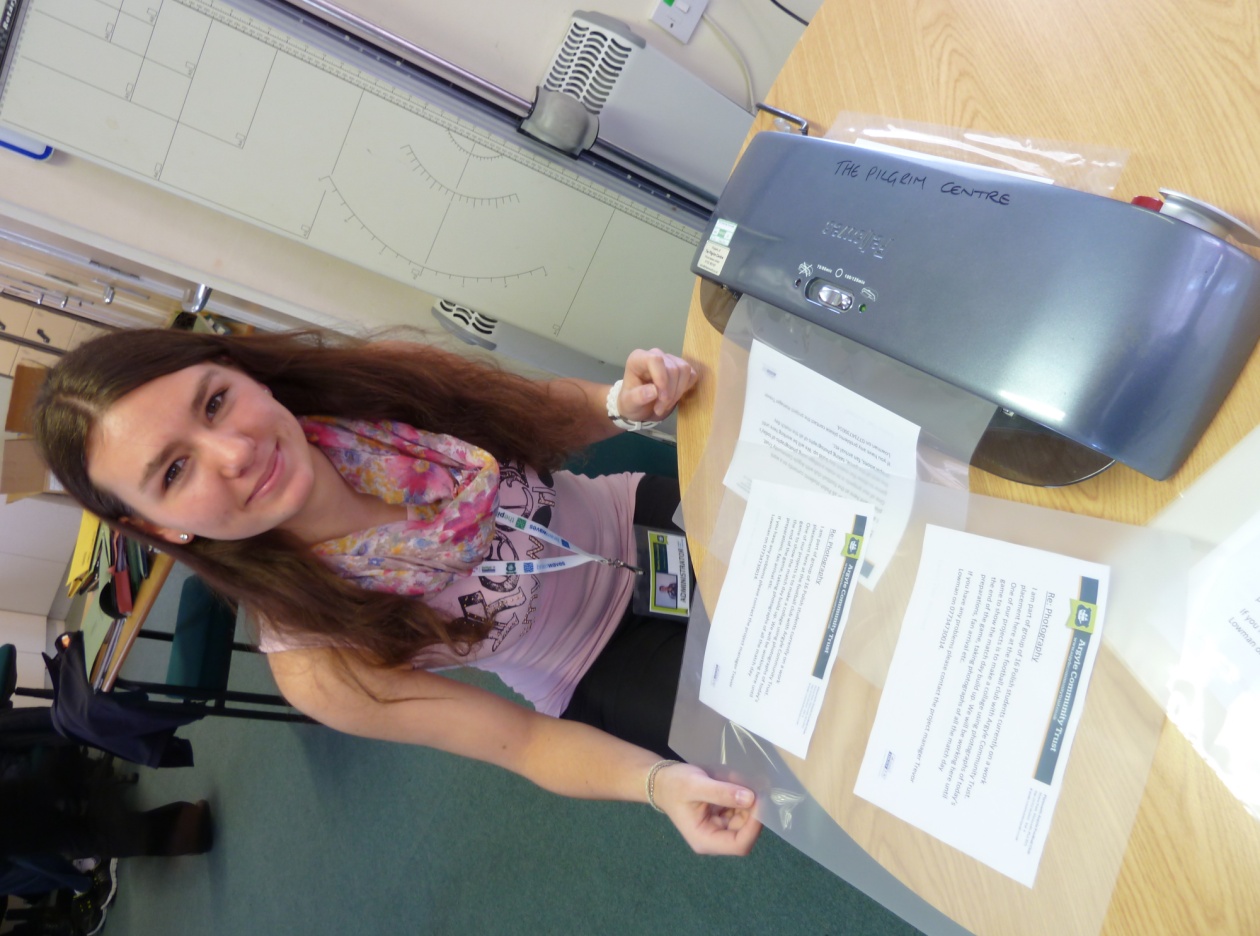 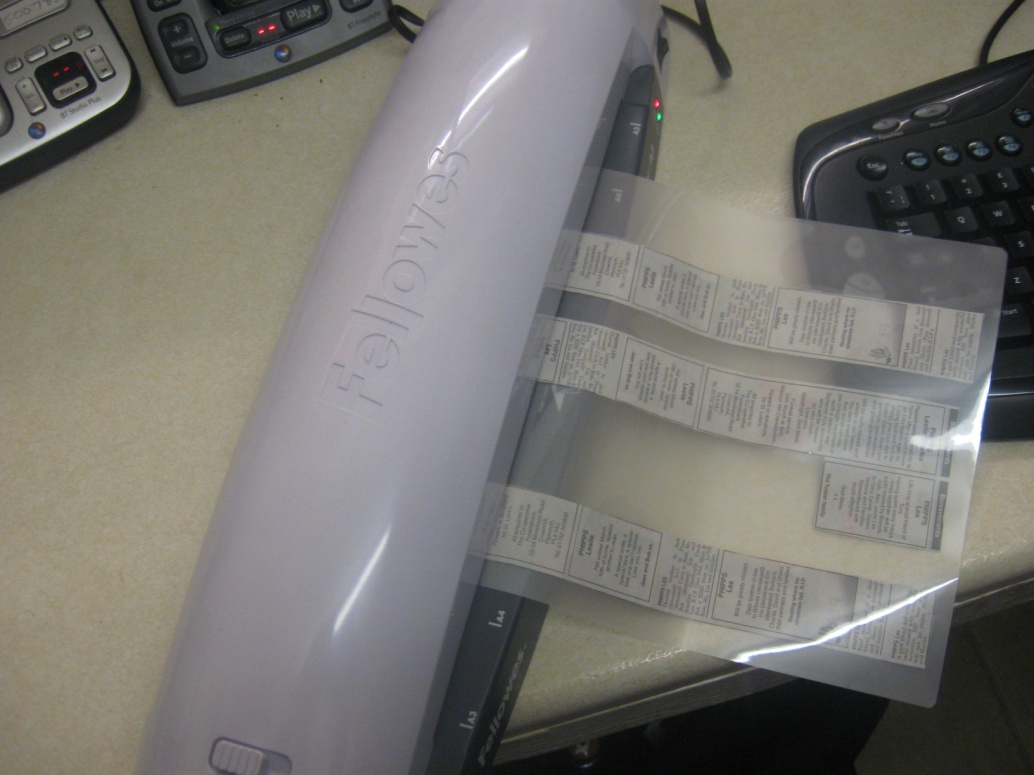 Przygotowaliśmy pisma
dla nowych klientów
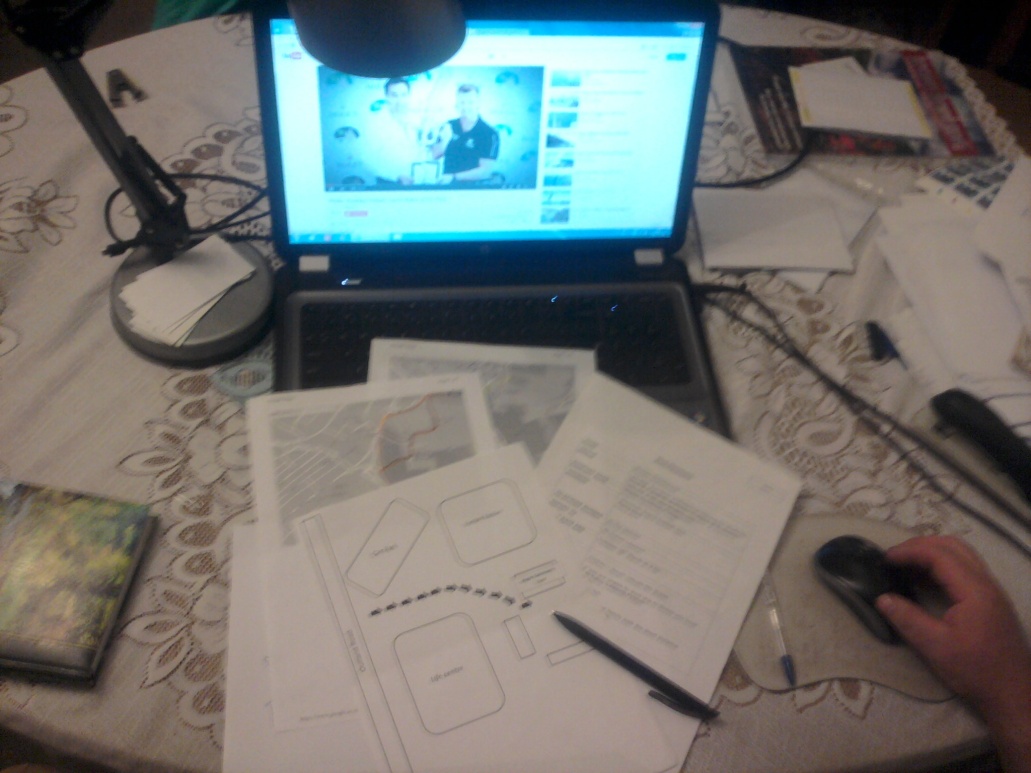 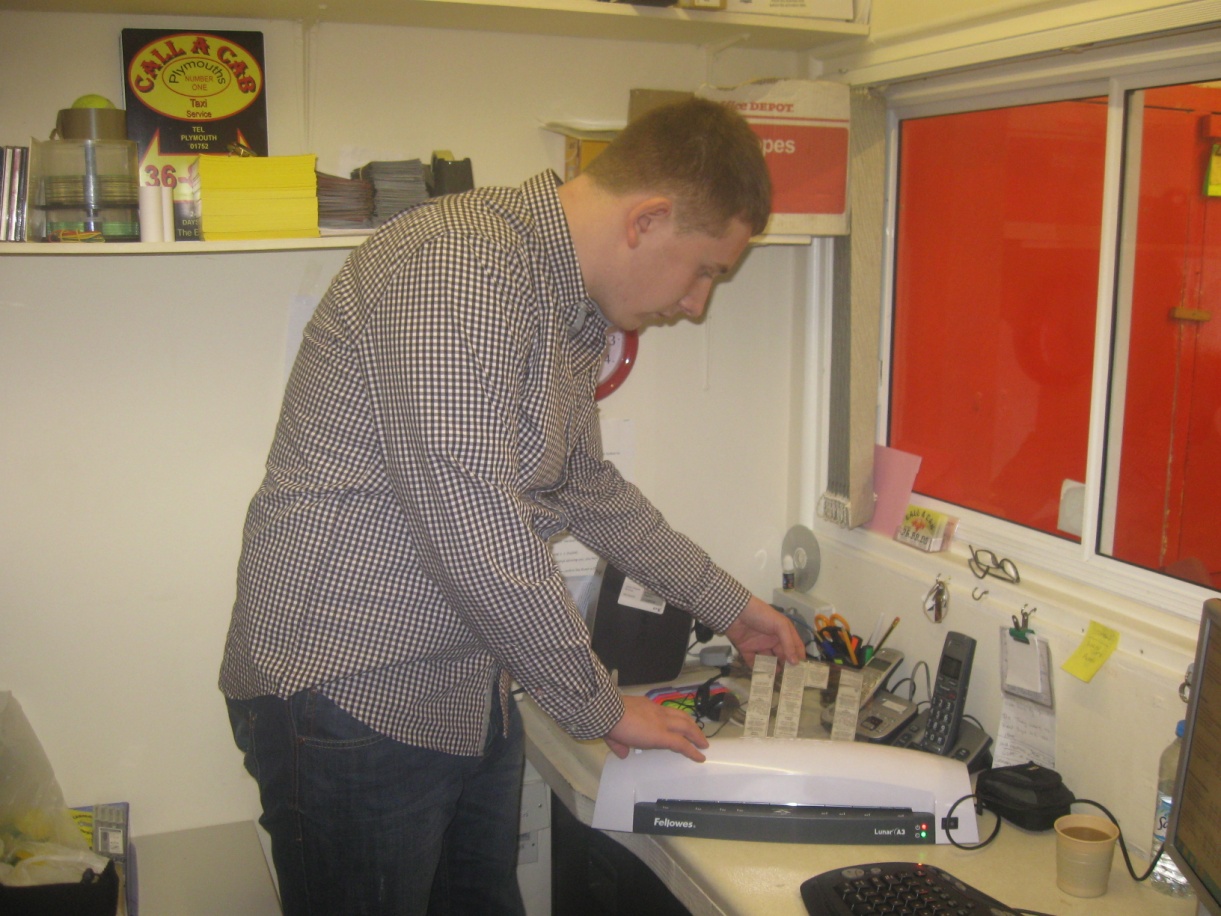 Mieliśmy bezpośredni kontakt z klientami
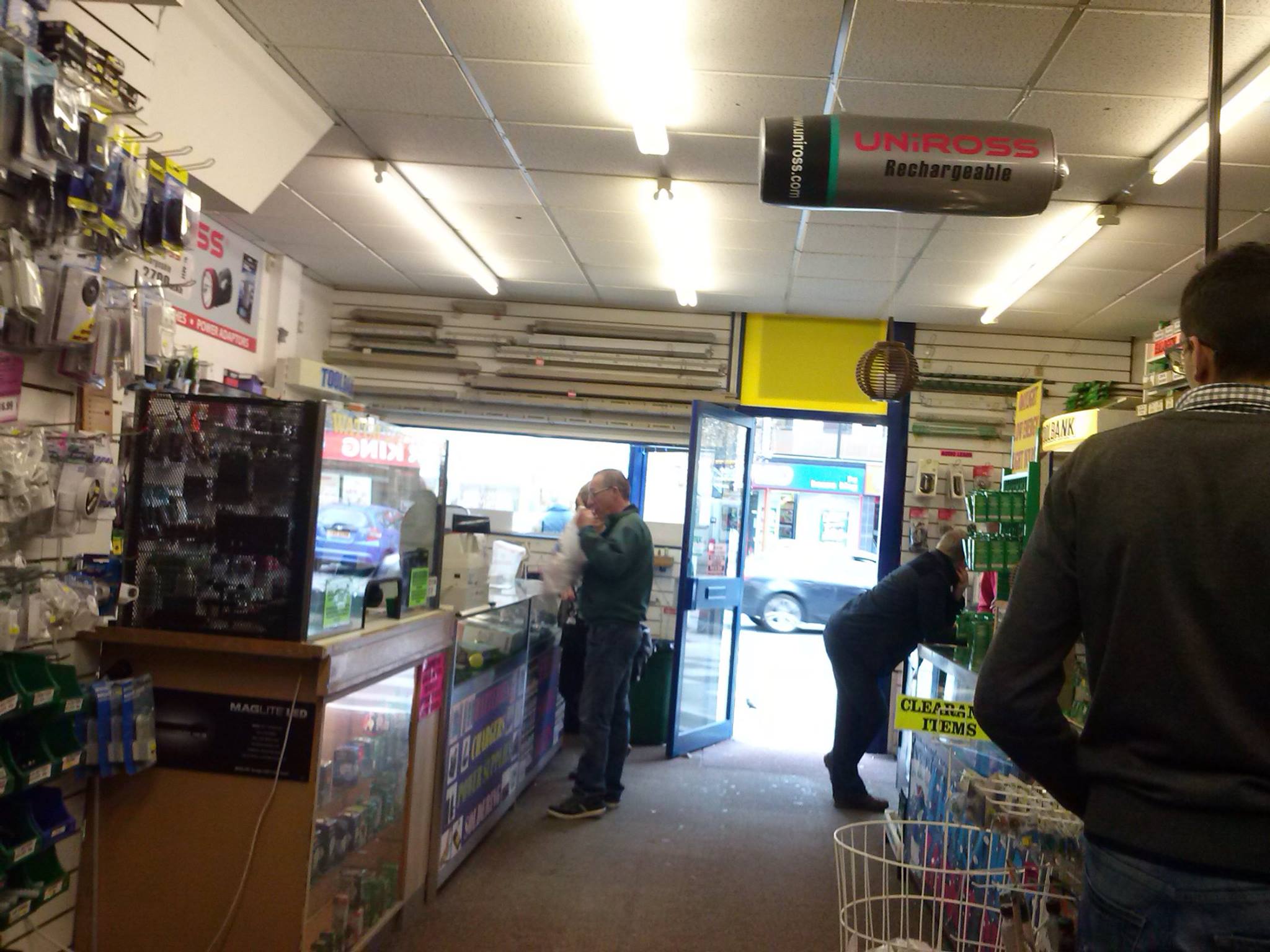 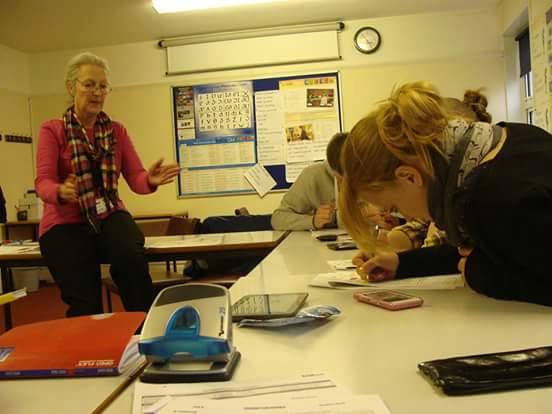 Wspólnie pracowaliśmyz zespołem przedsiębiorstwa
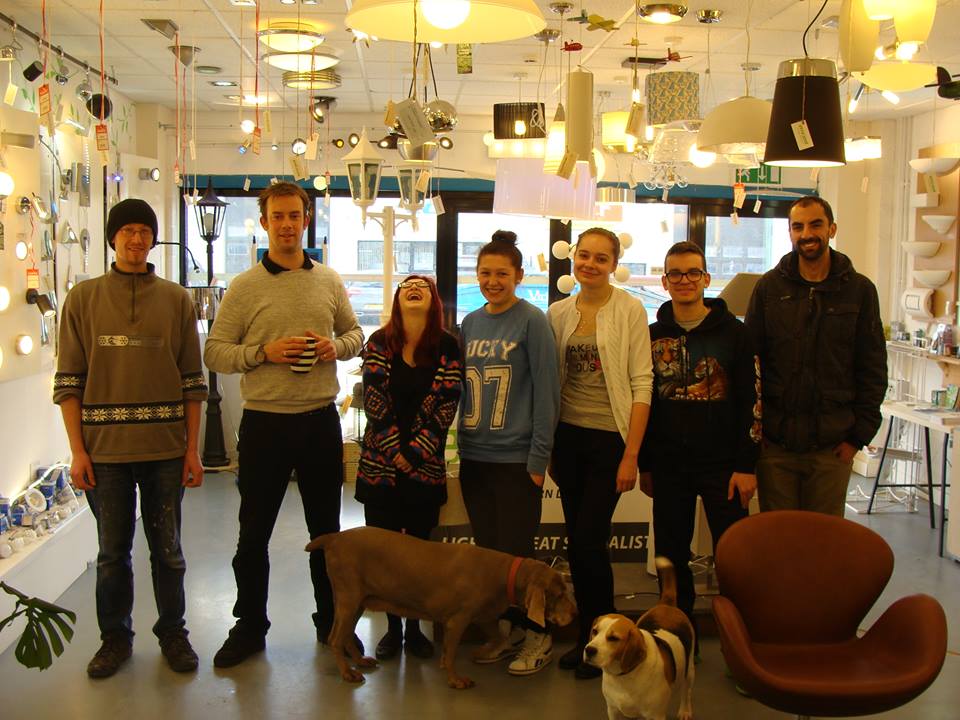 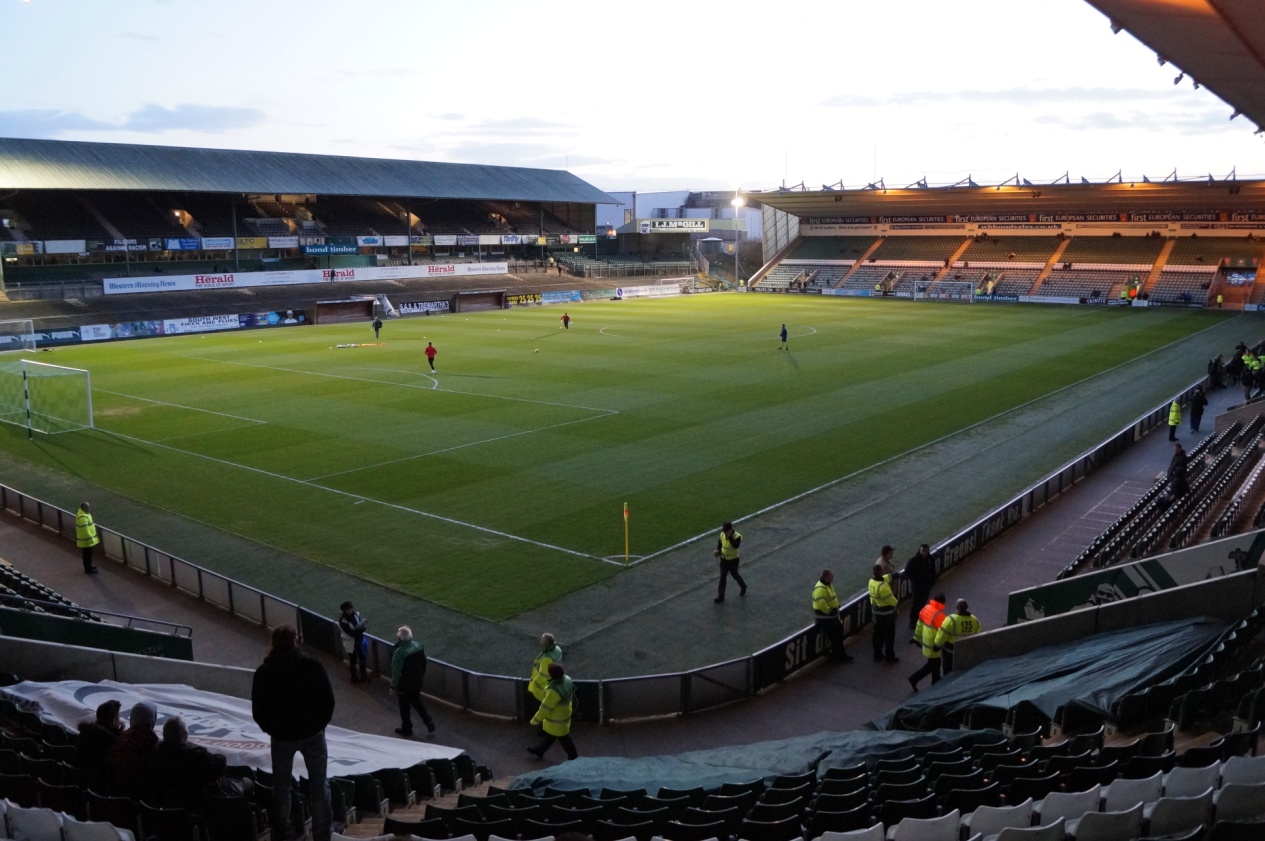 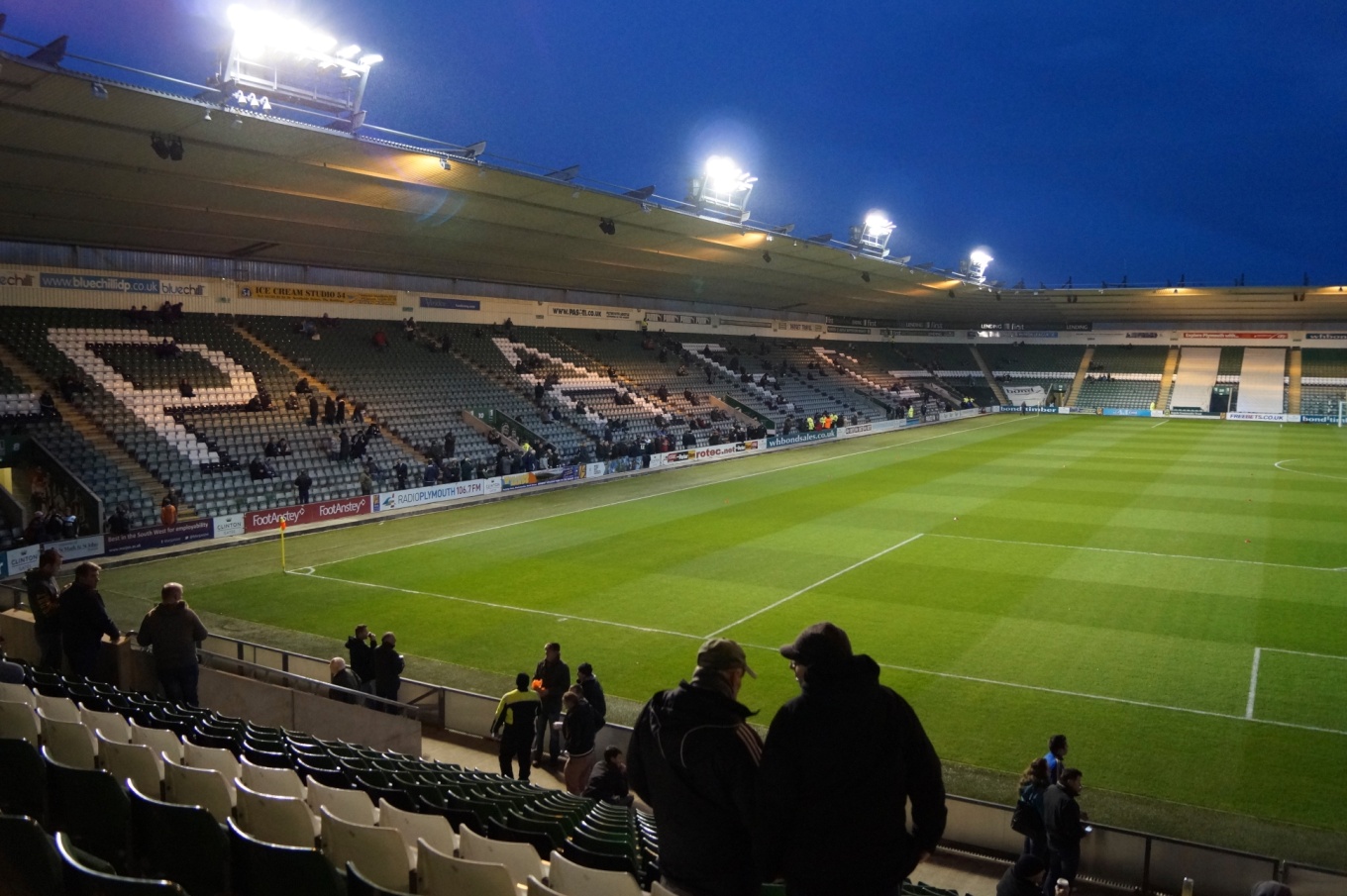 Obróbka graficzna zdjęć  oraz wypełnianie korespondencji w języku angielskim
Zajęcia języka angielskiego
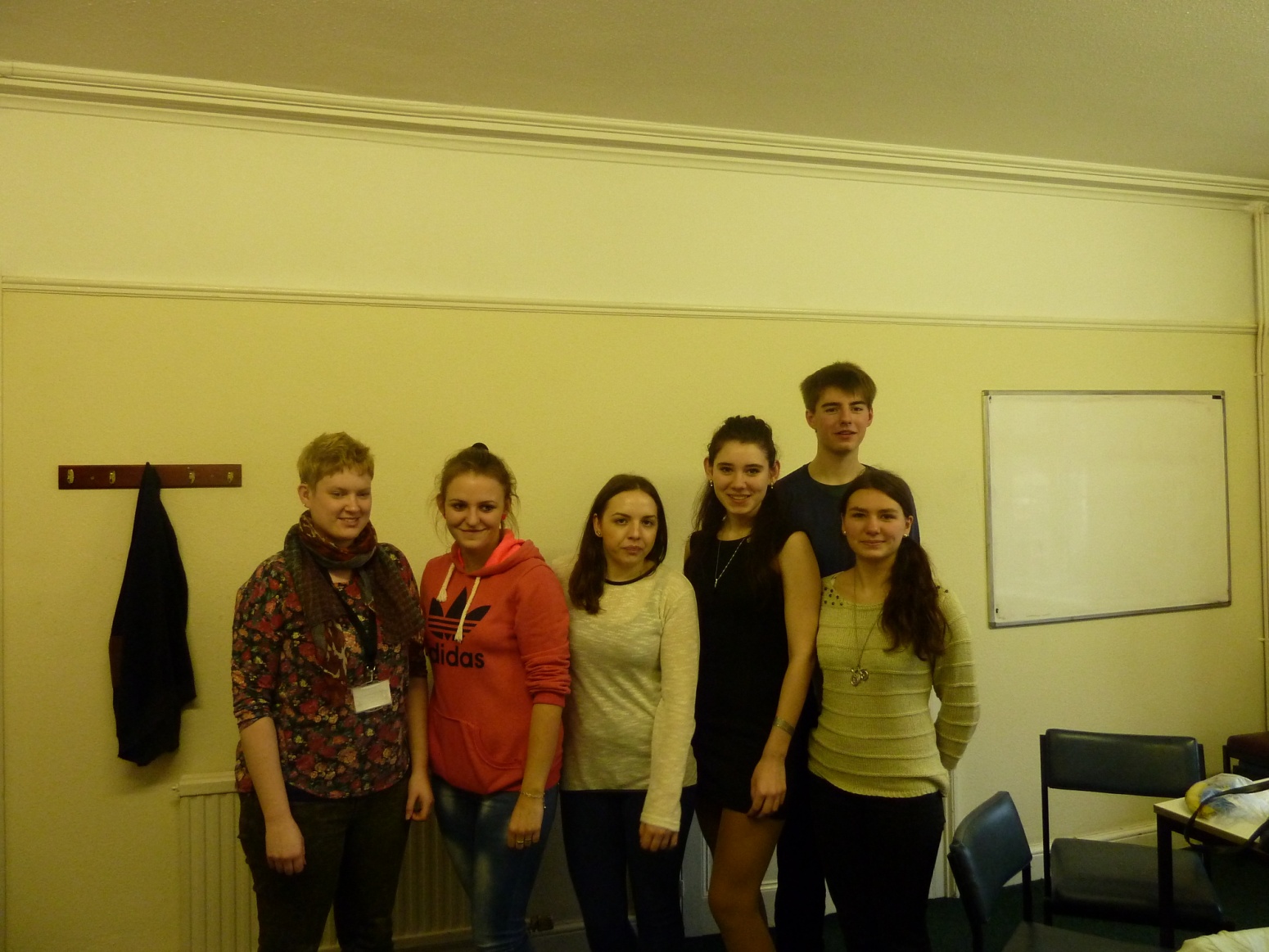 Grupa Pierwsza
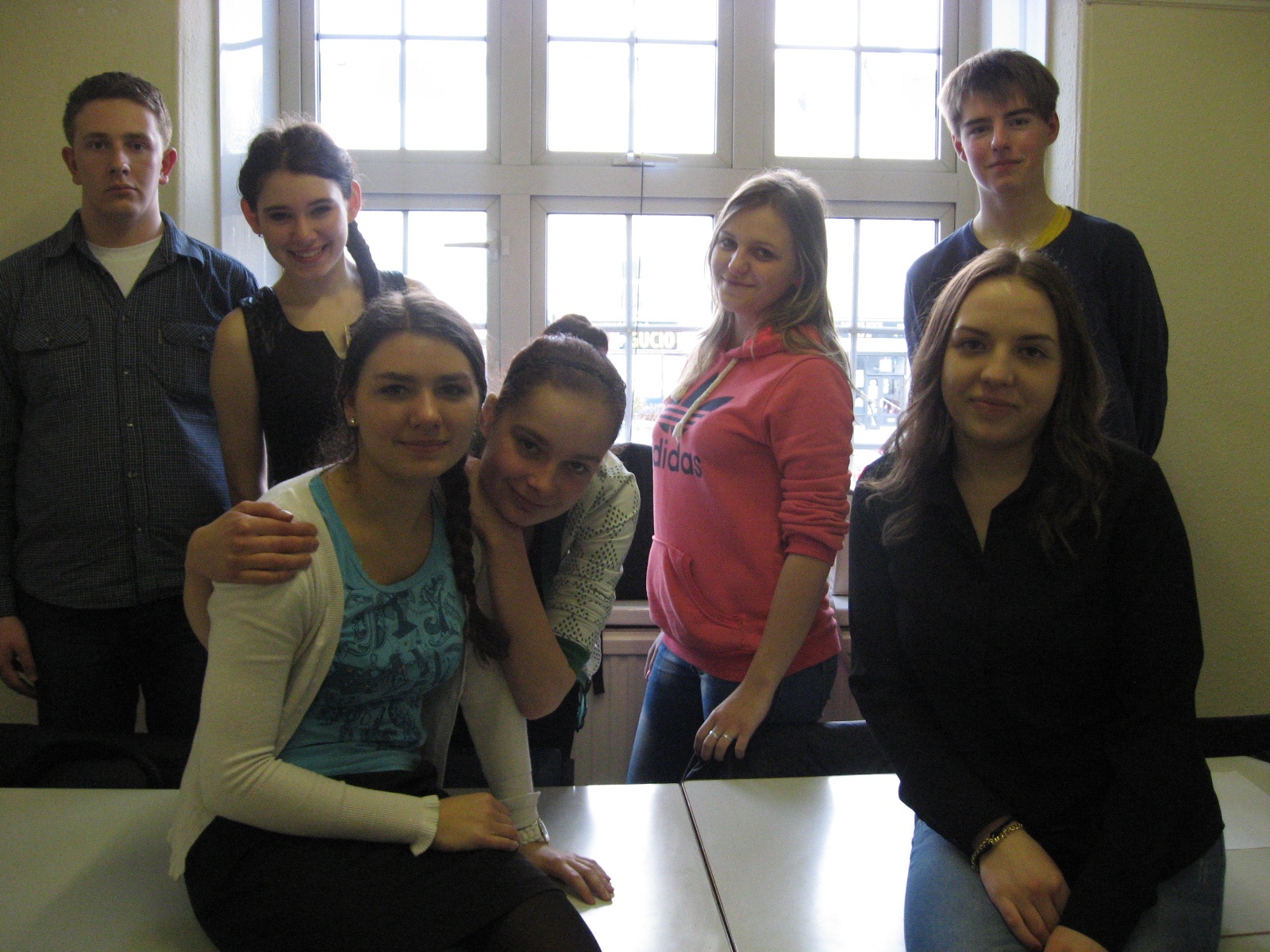 Grupa Druga
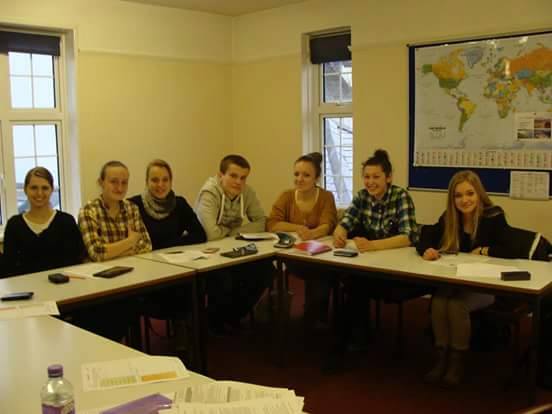 W czasie trwania stażu  zwiedziliśmy
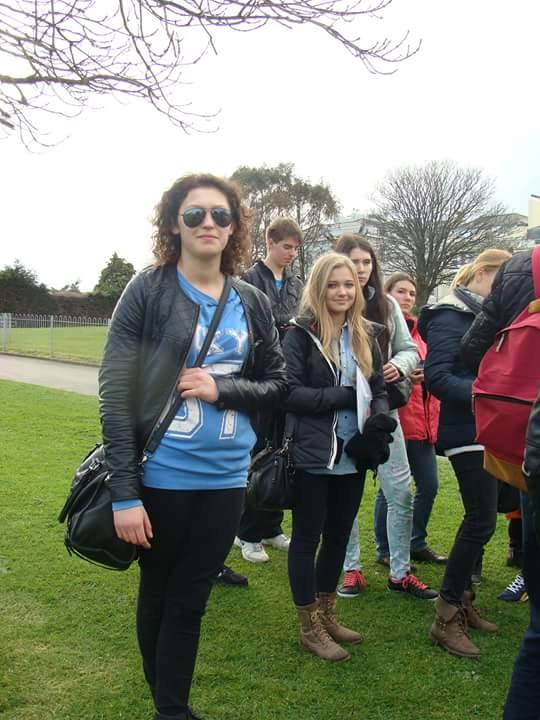 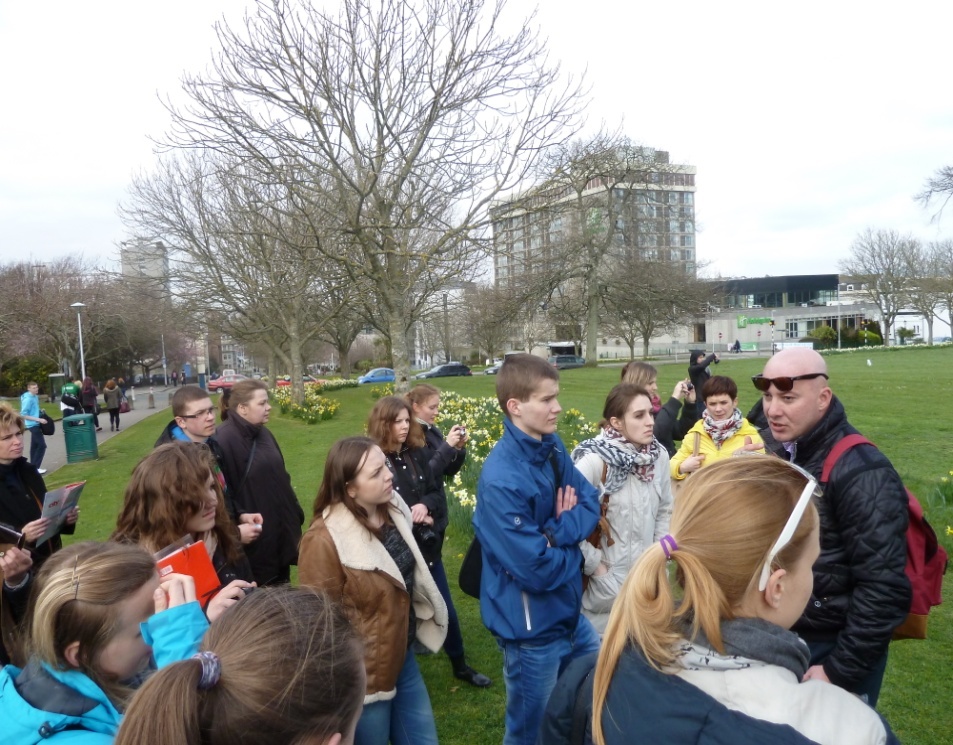 Plymouth
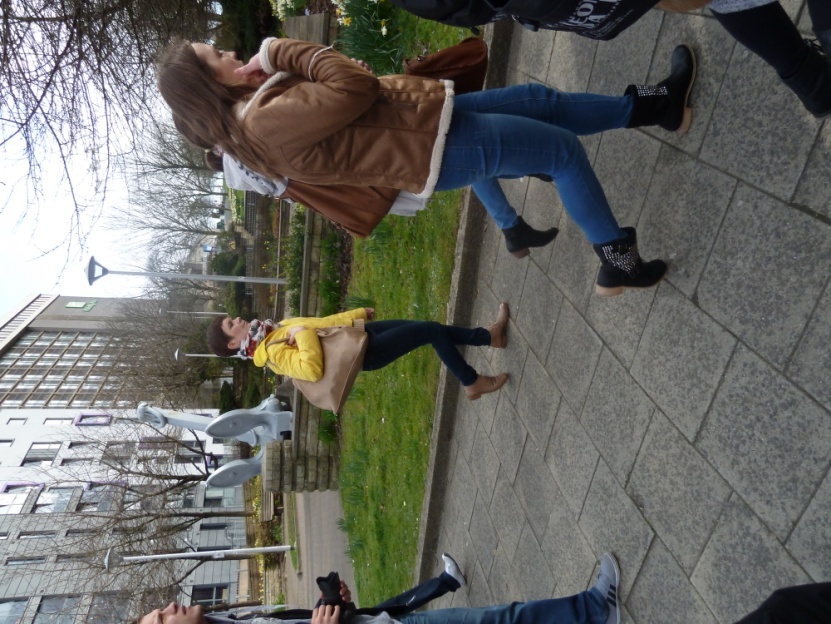 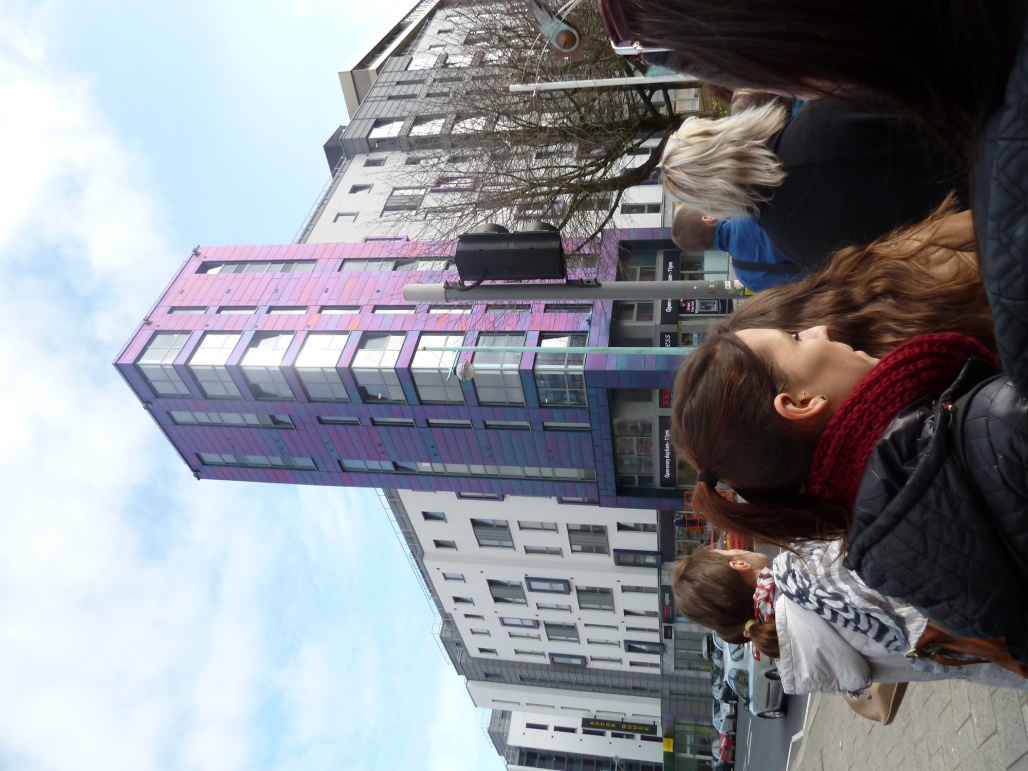 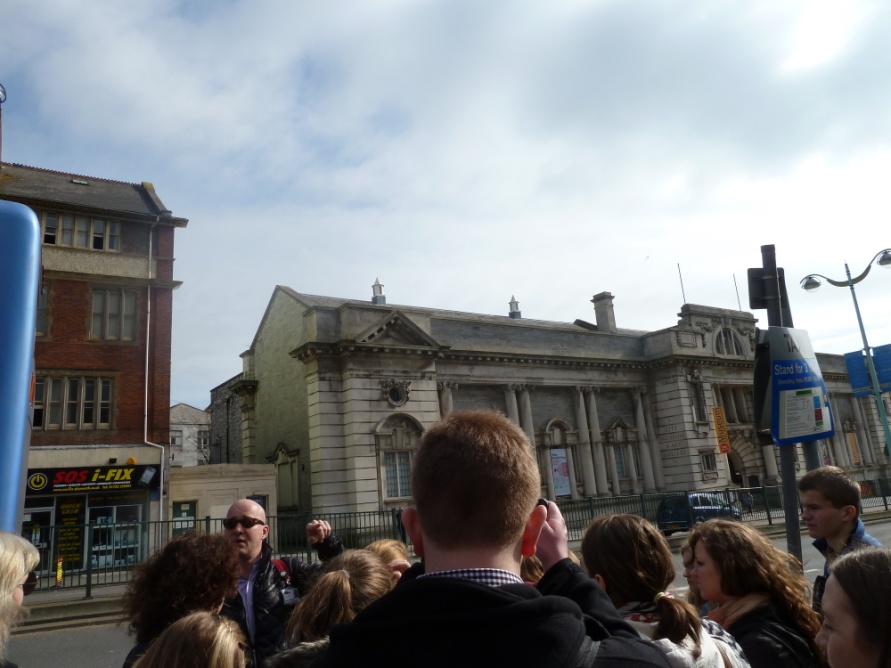 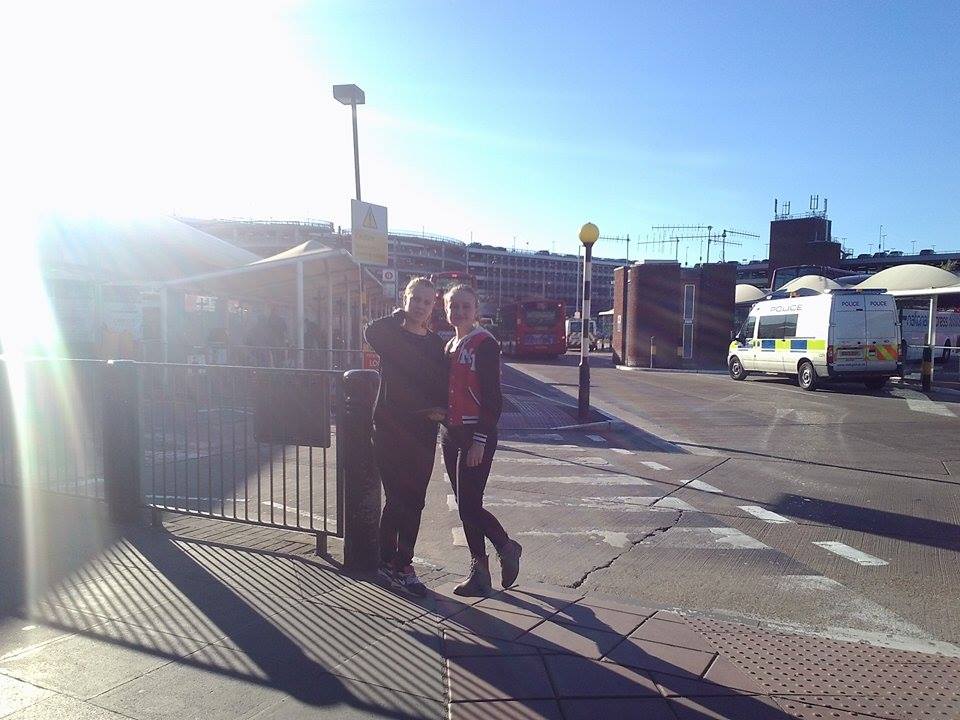 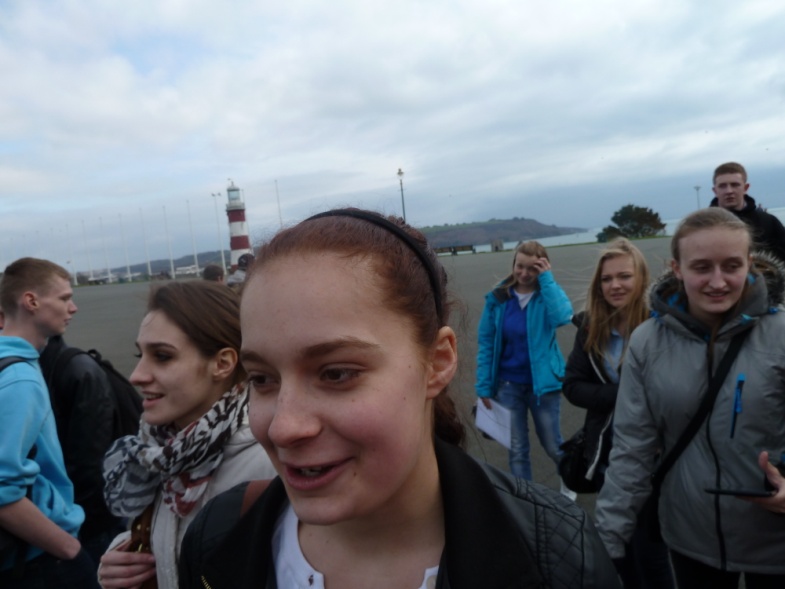 Kościół St. Matthias
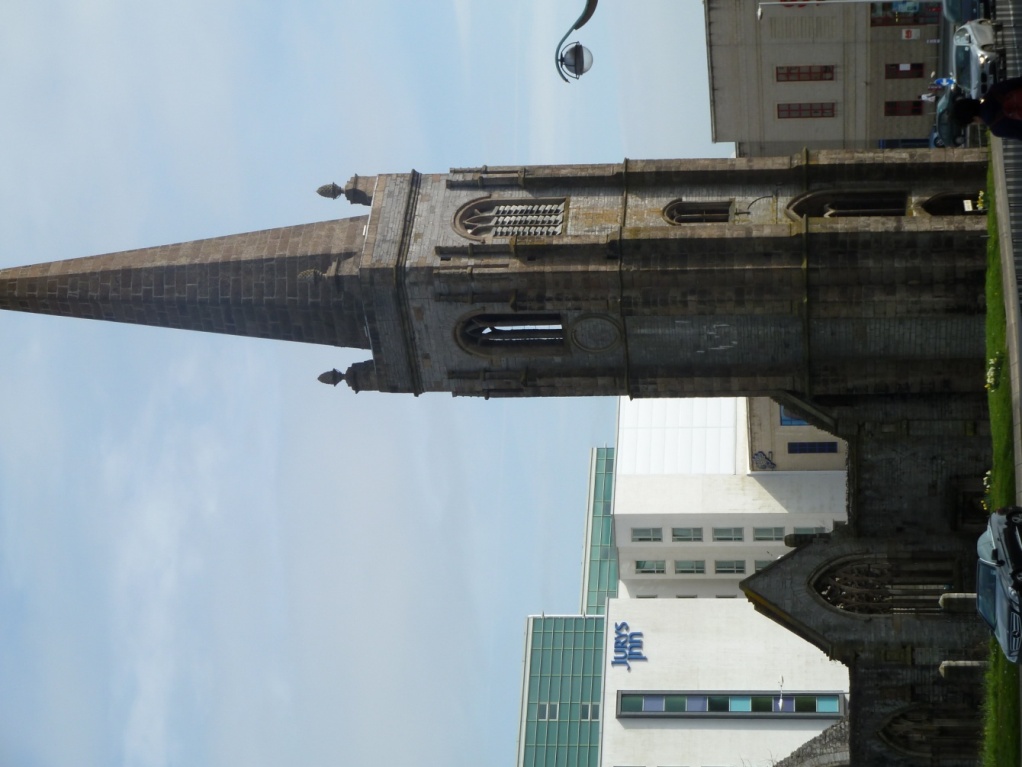 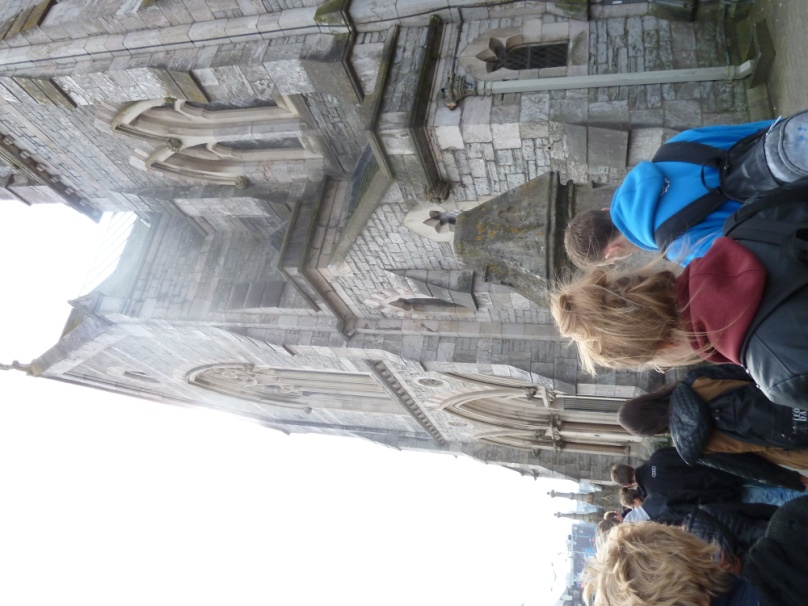 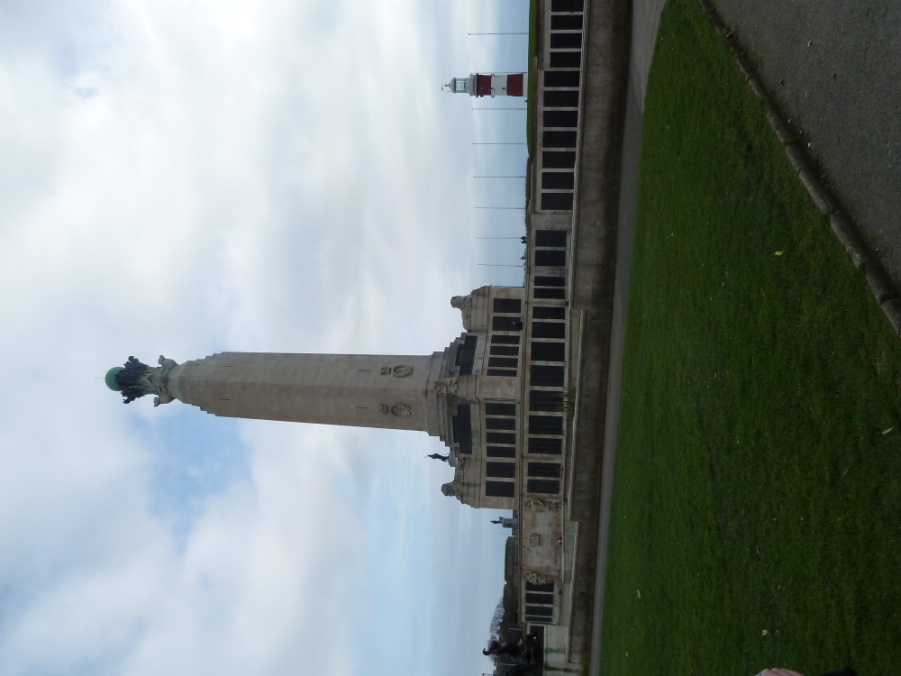 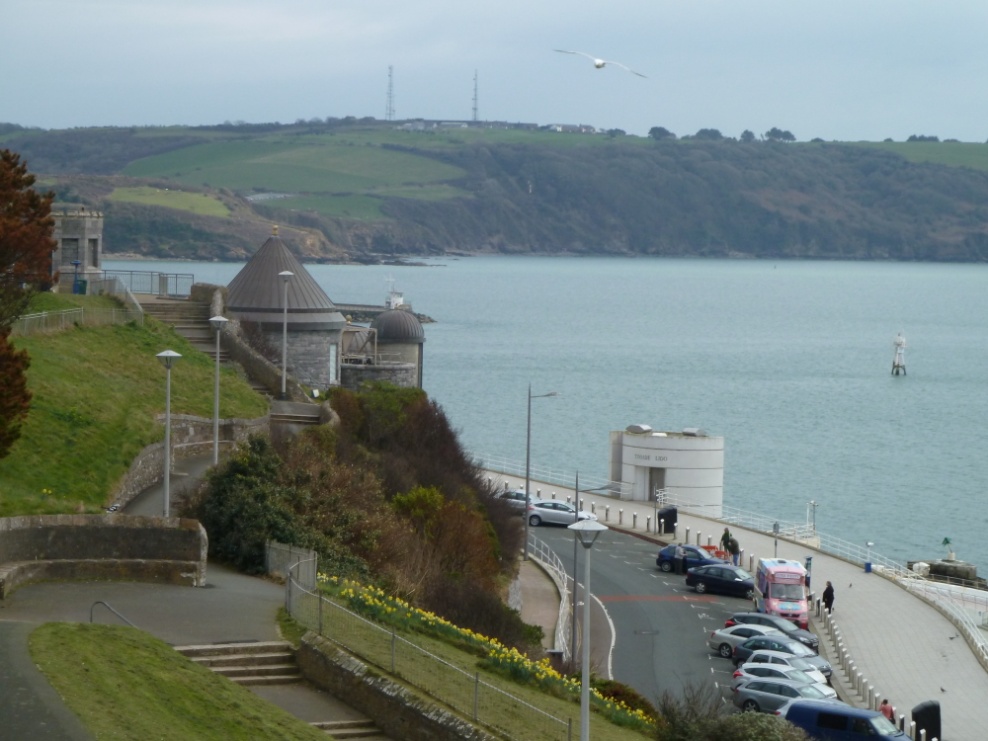 Royal Citadel
Plymouth Hou
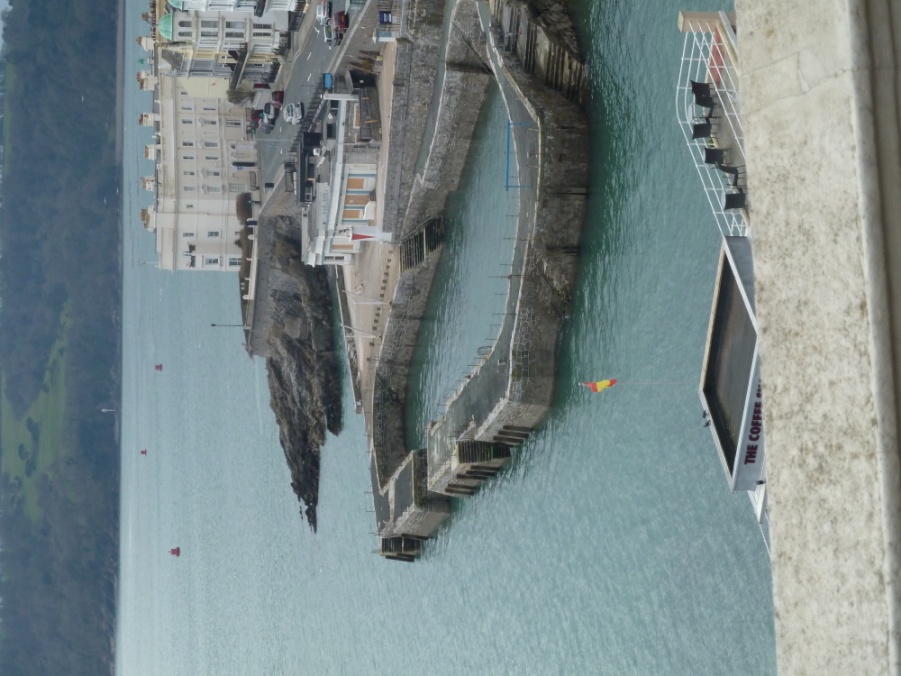 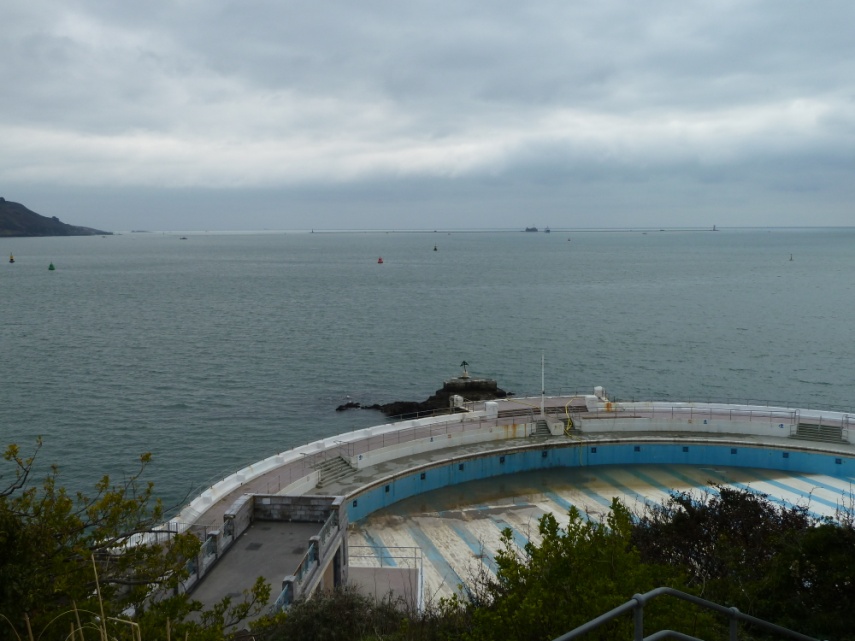 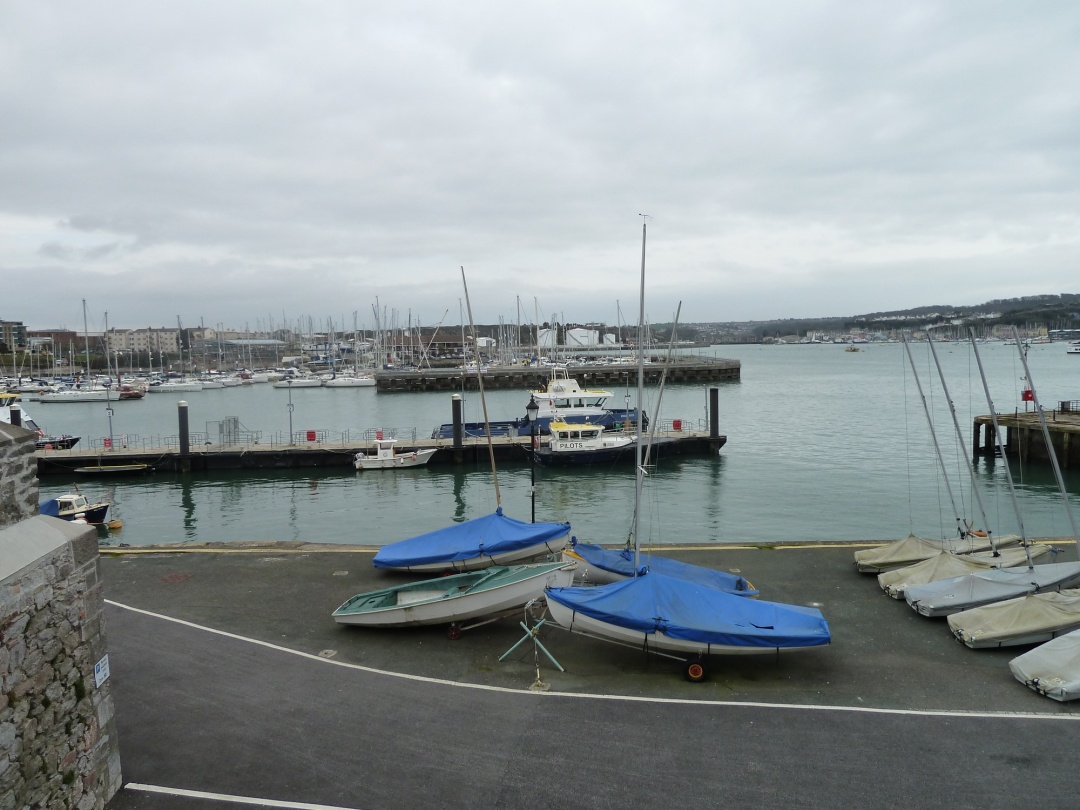 Barbician
Smeaton's Tower
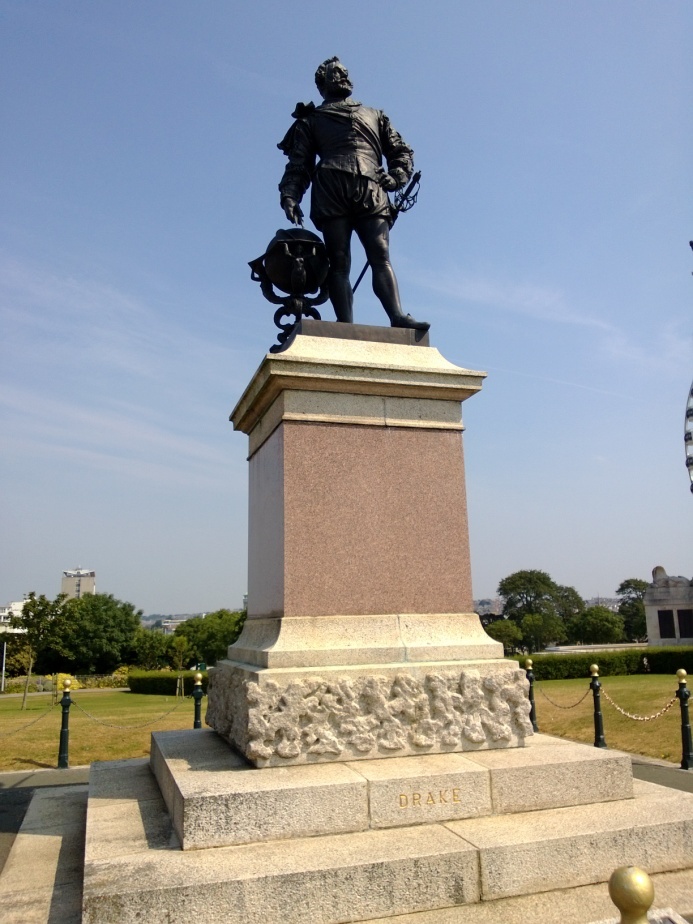 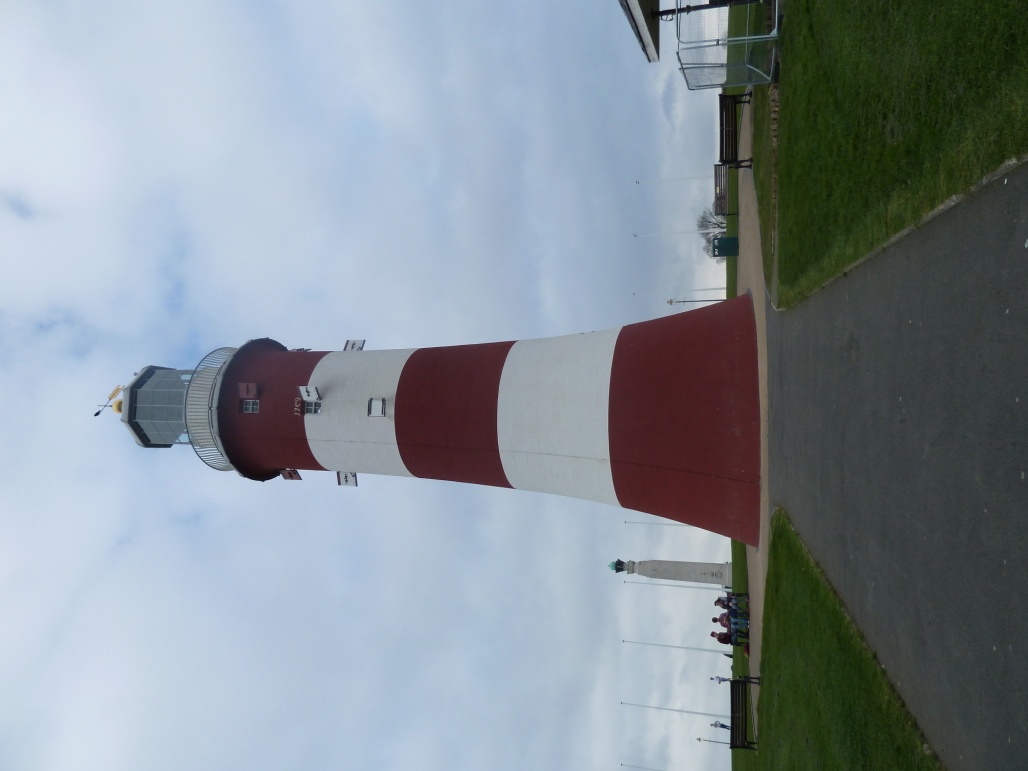 Statue of Sir Francis Drake
Land’s End
Klify w  Land’s End
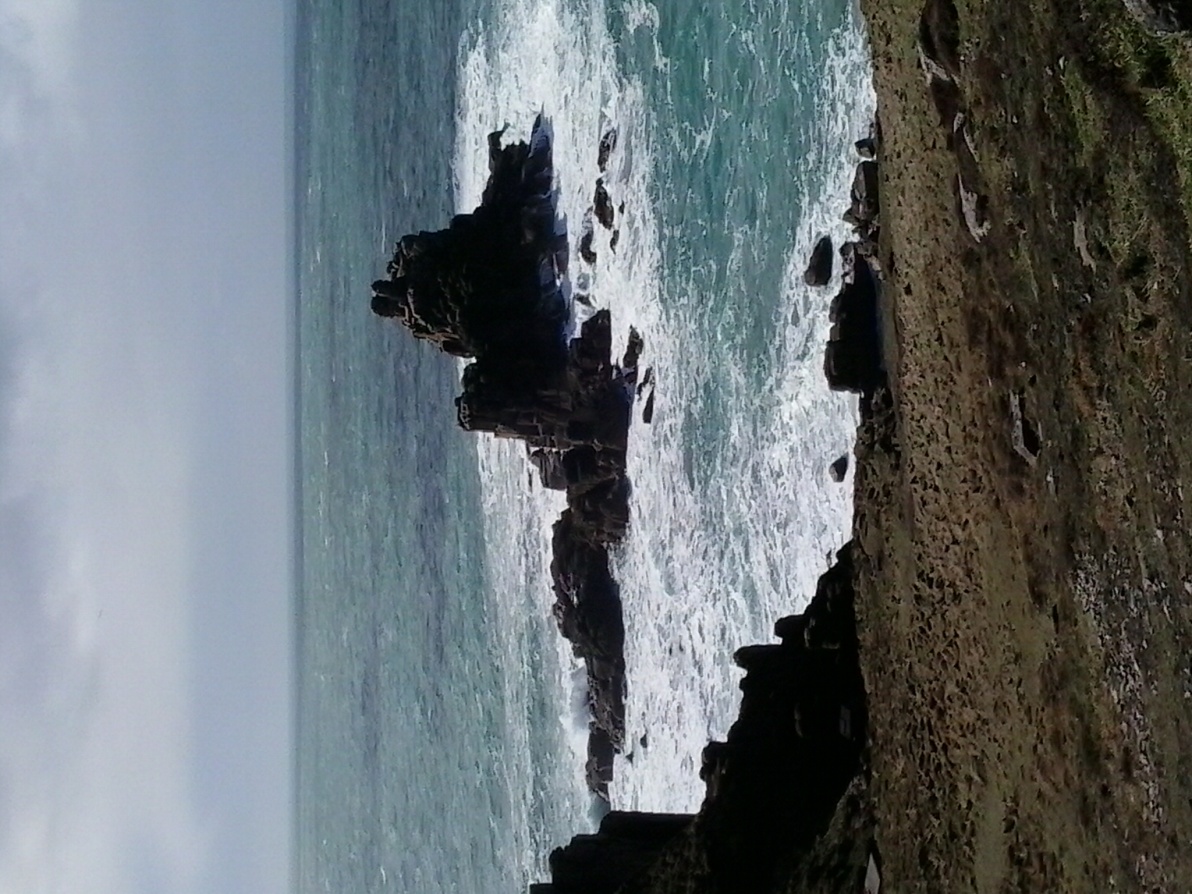 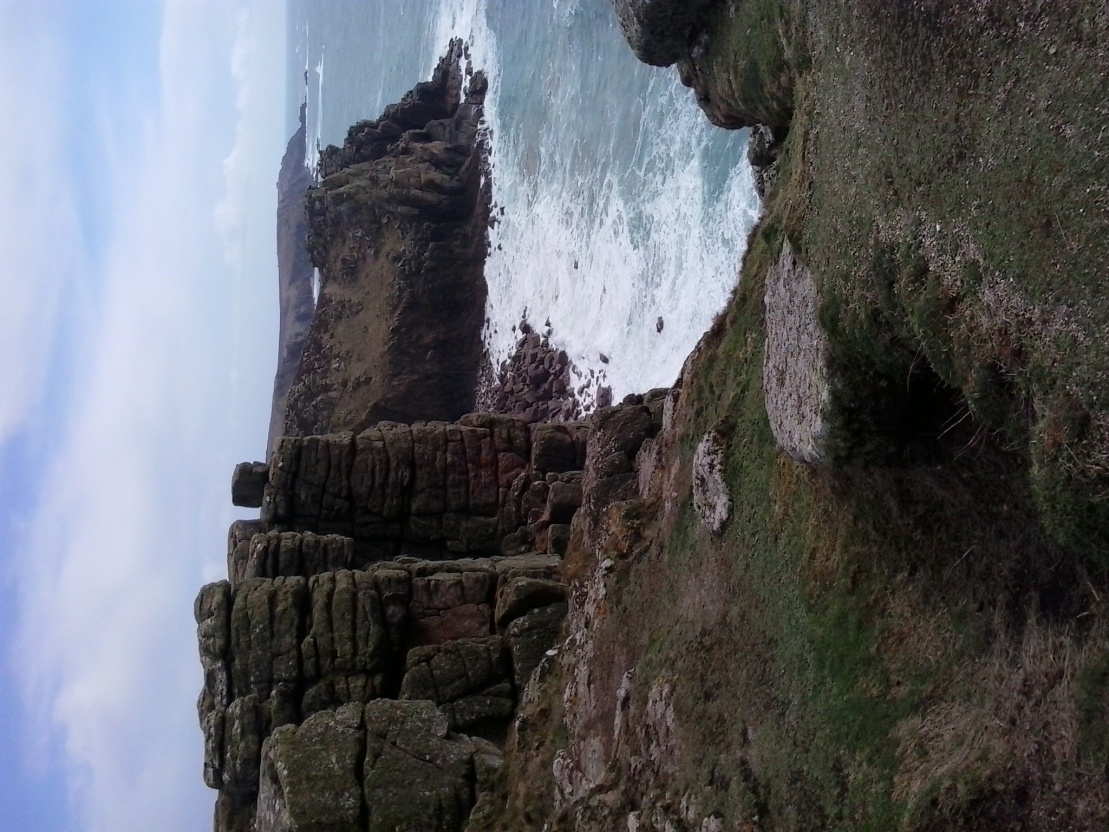 Ocean Land’s End
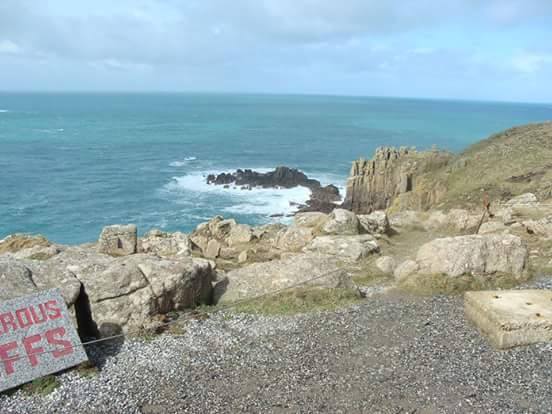 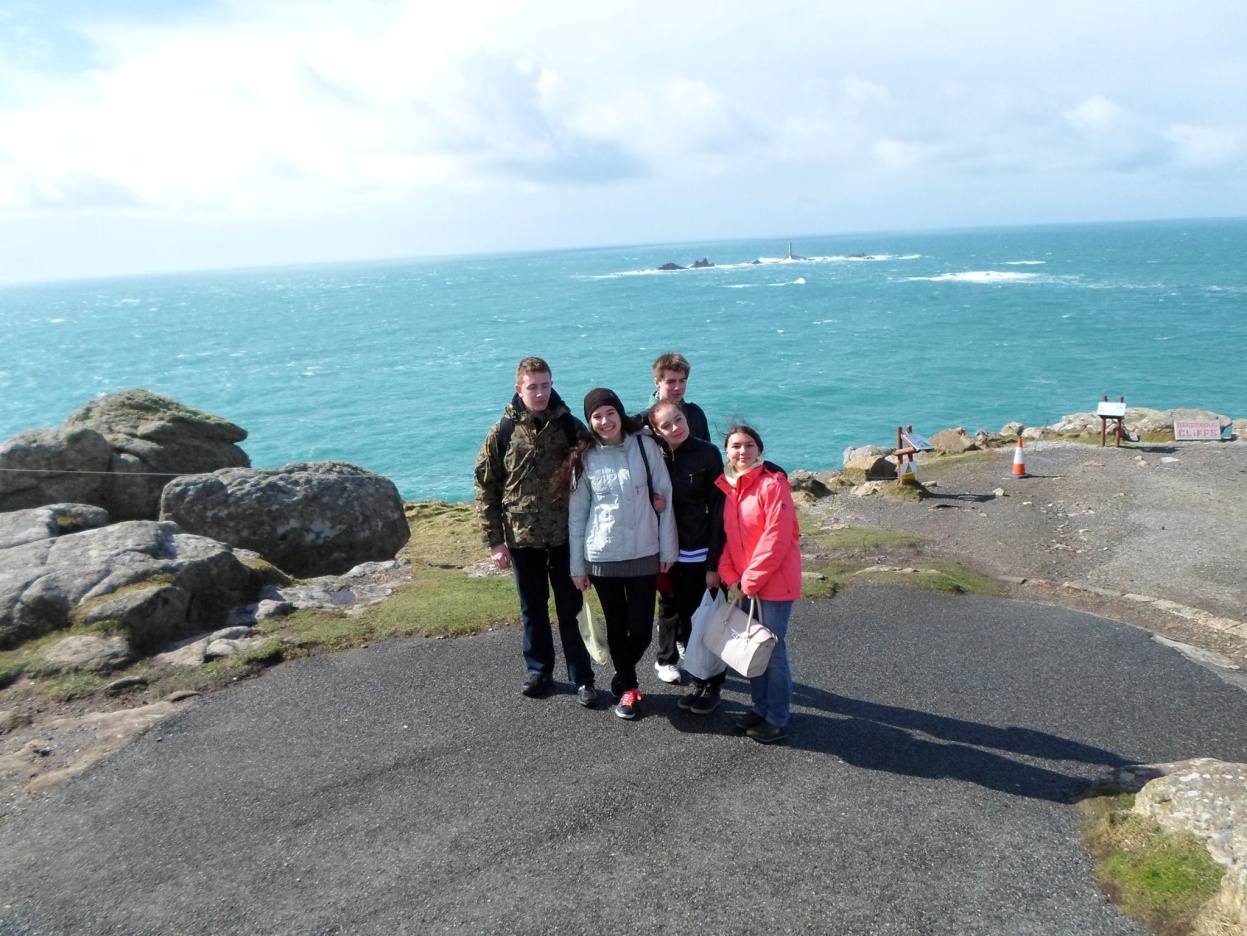 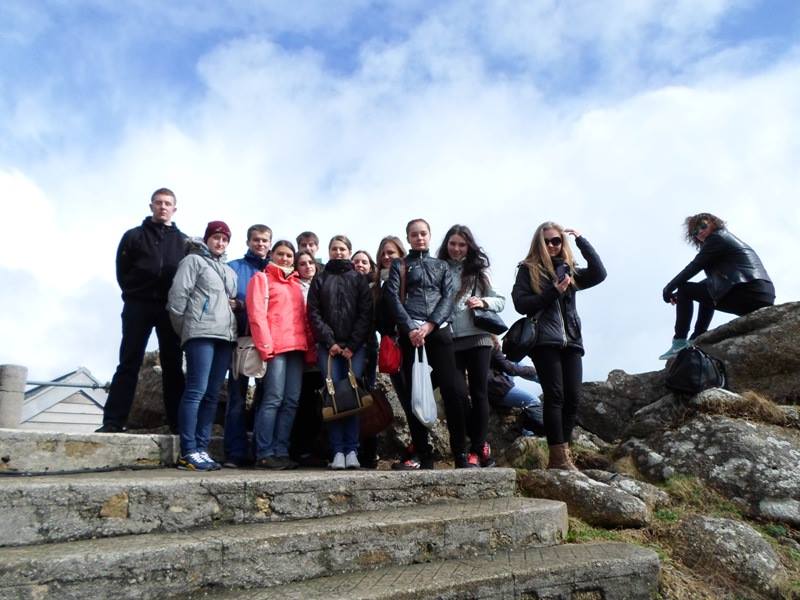 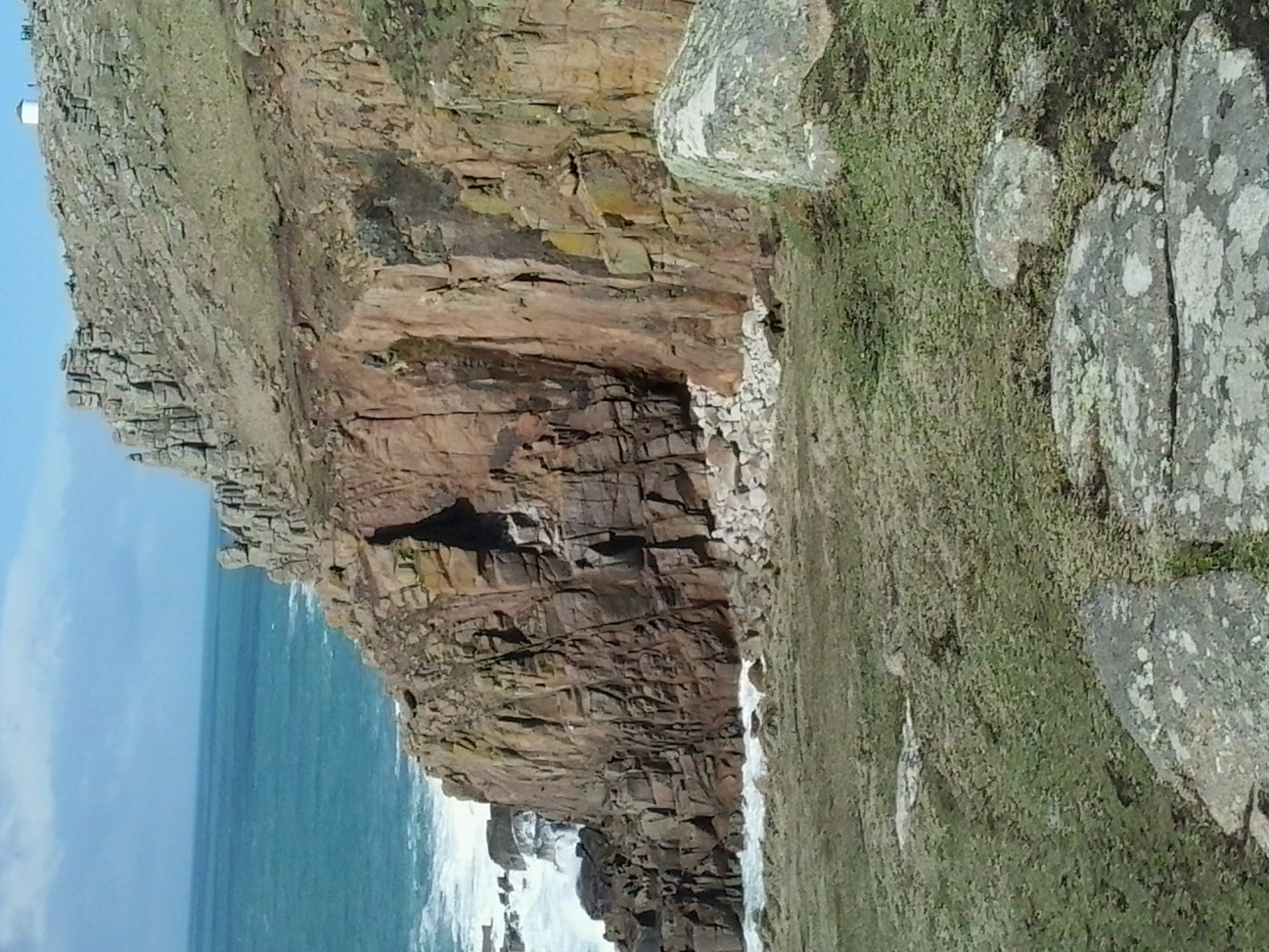 Krajobrazy Land’s End
Minack Theatre
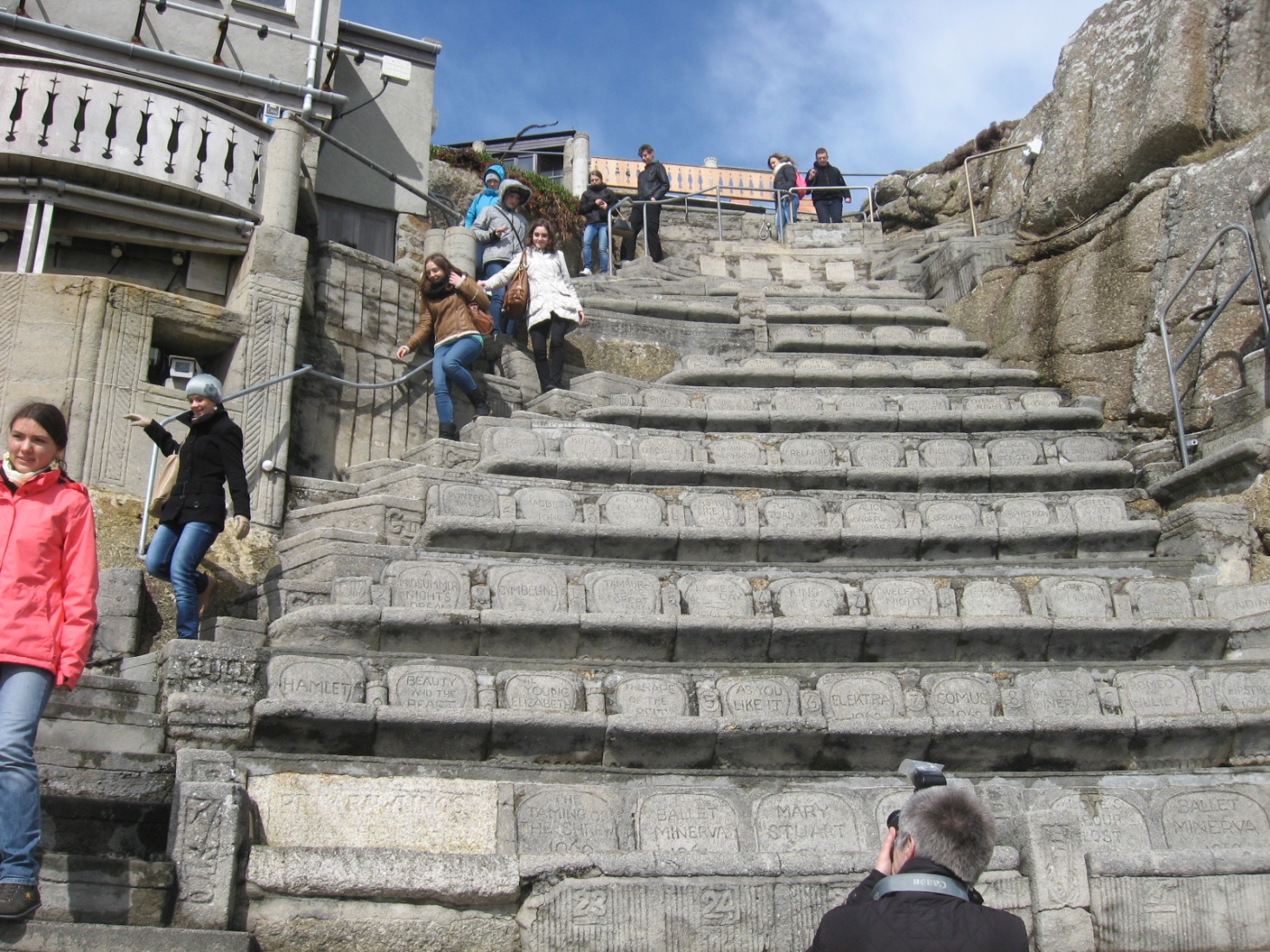 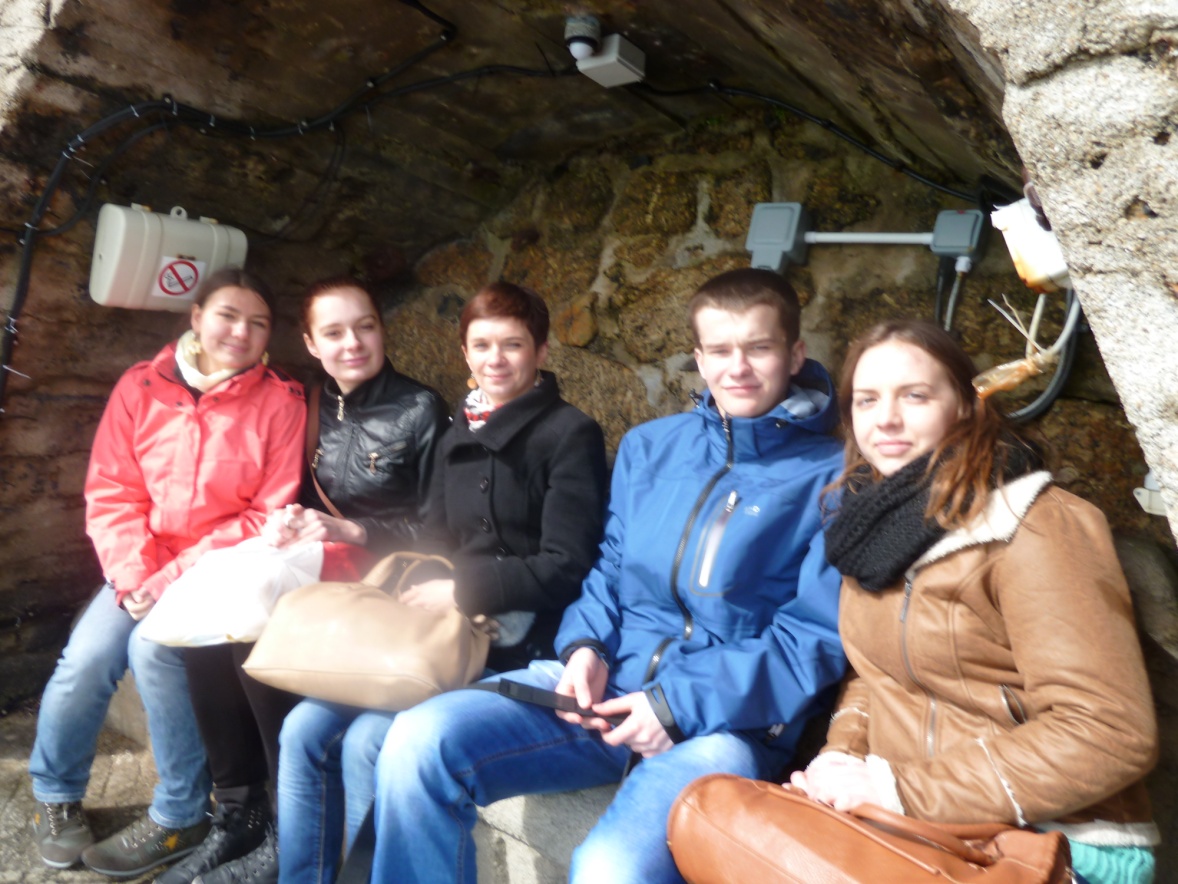 Minack Theatre
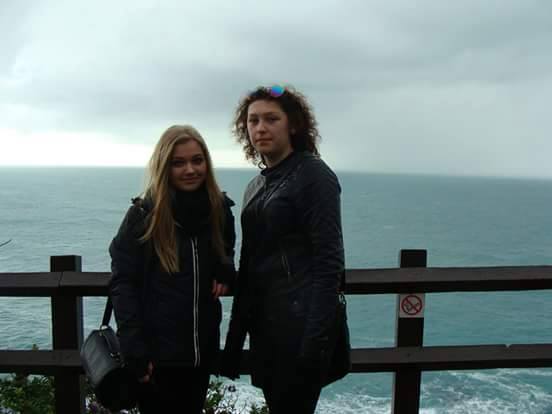 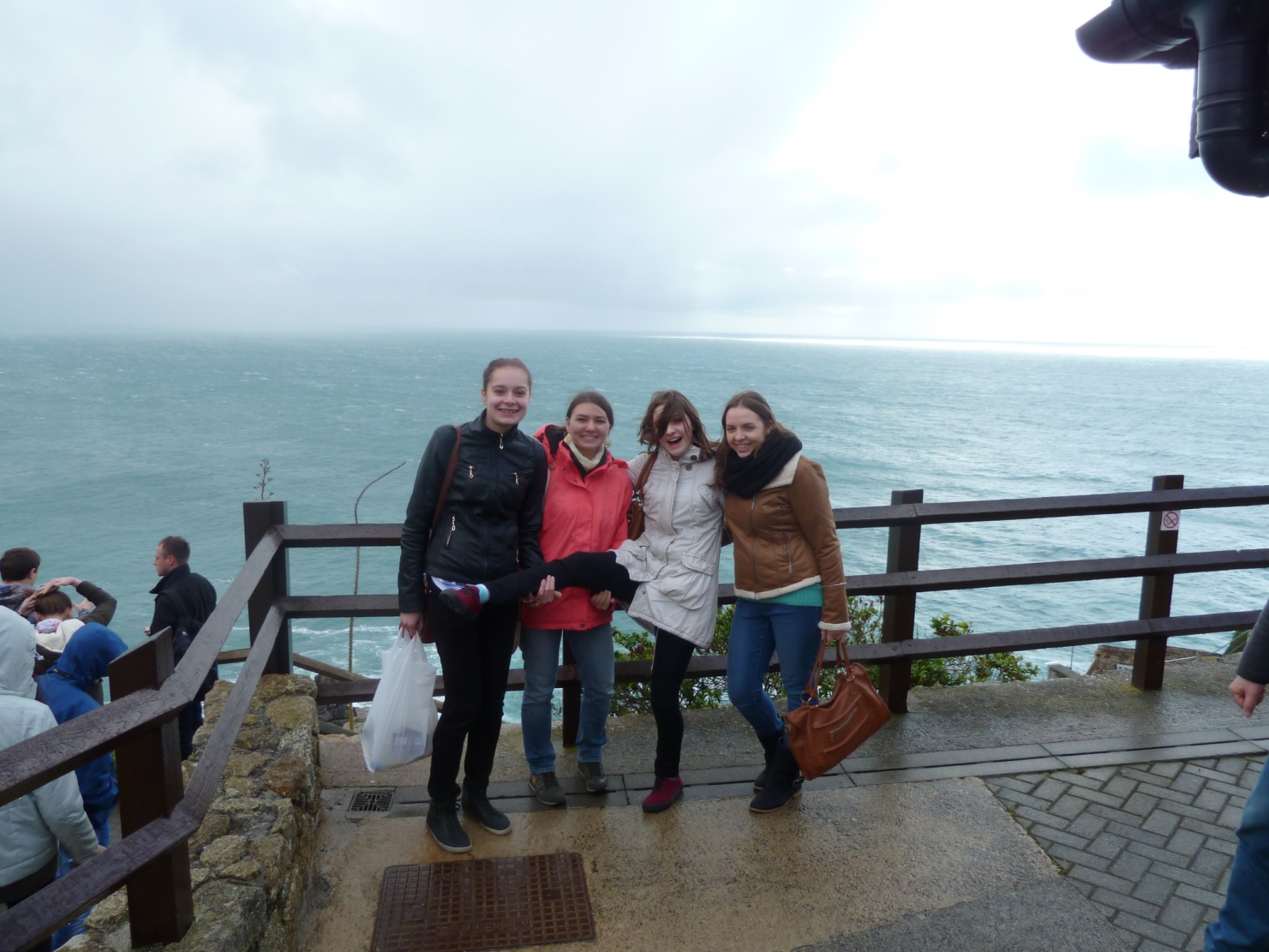 Minack Theatre
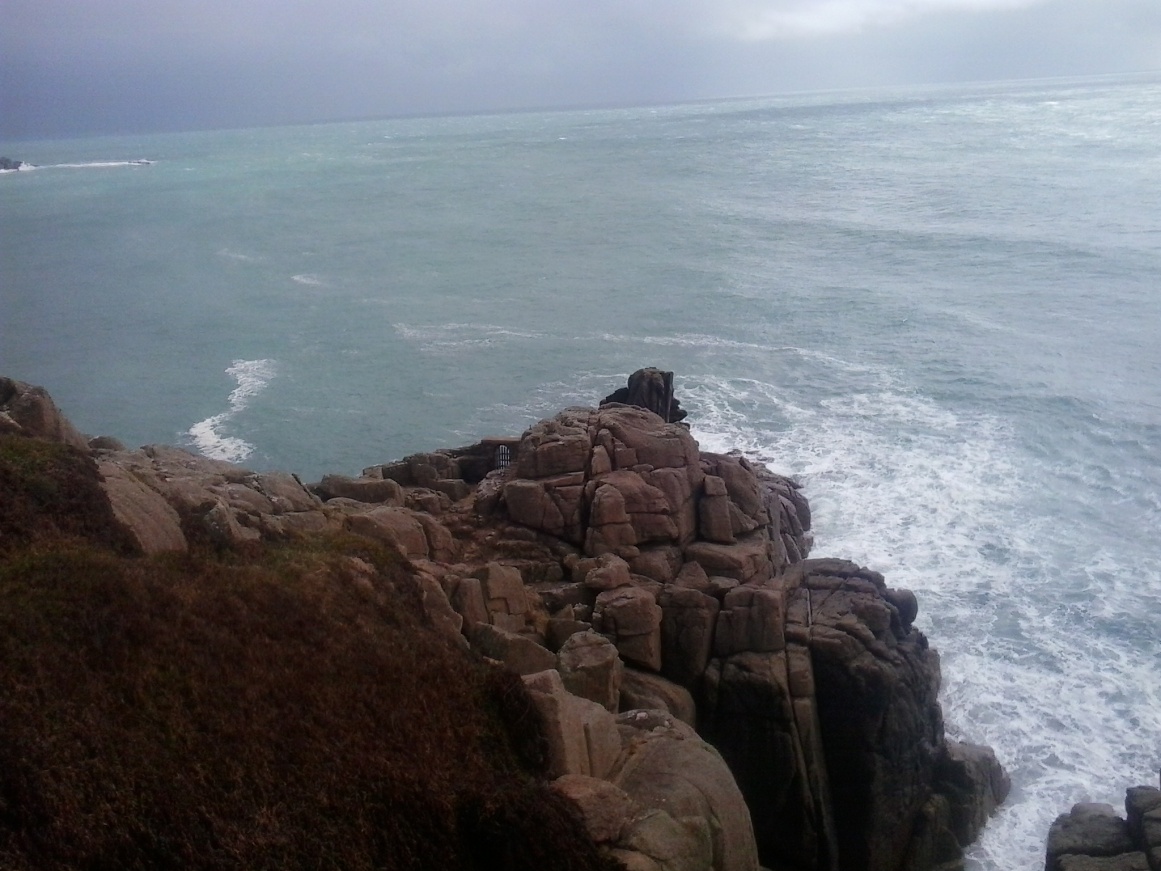 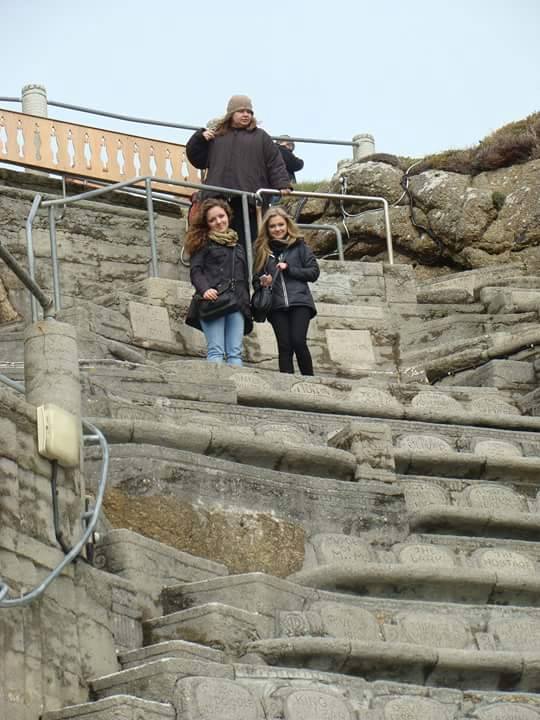 Minack Theatre
St Ives
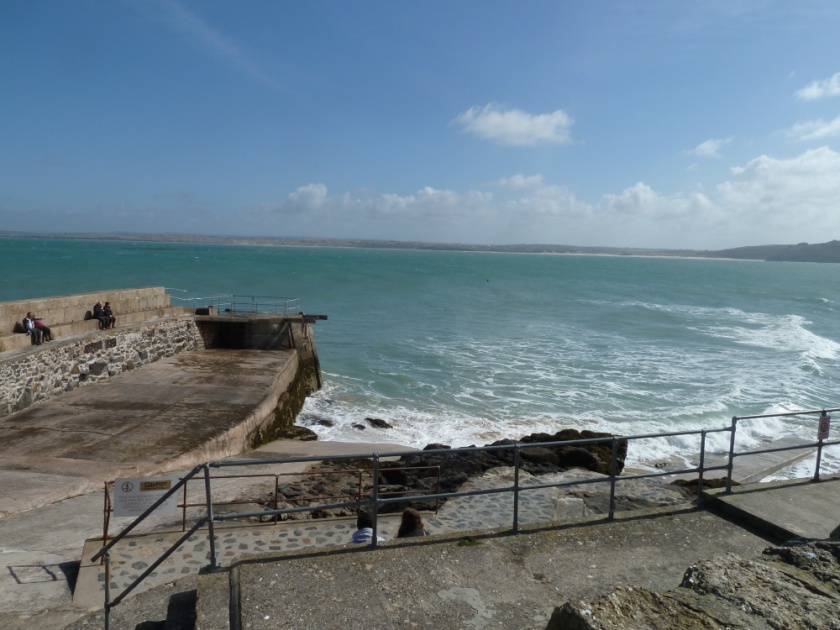 St Ives
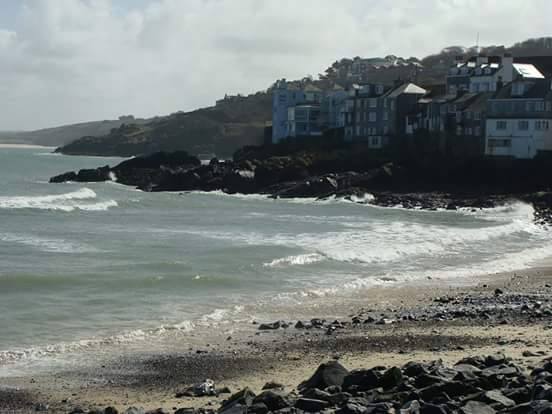 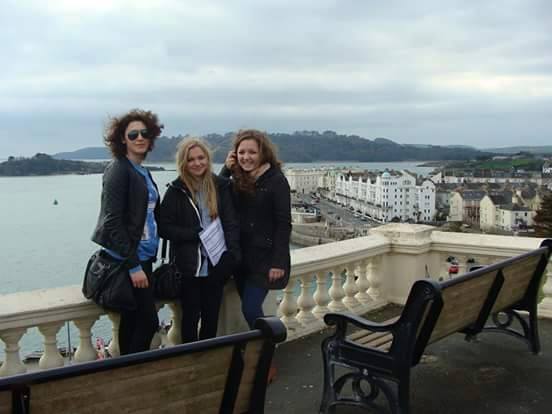 St Ives
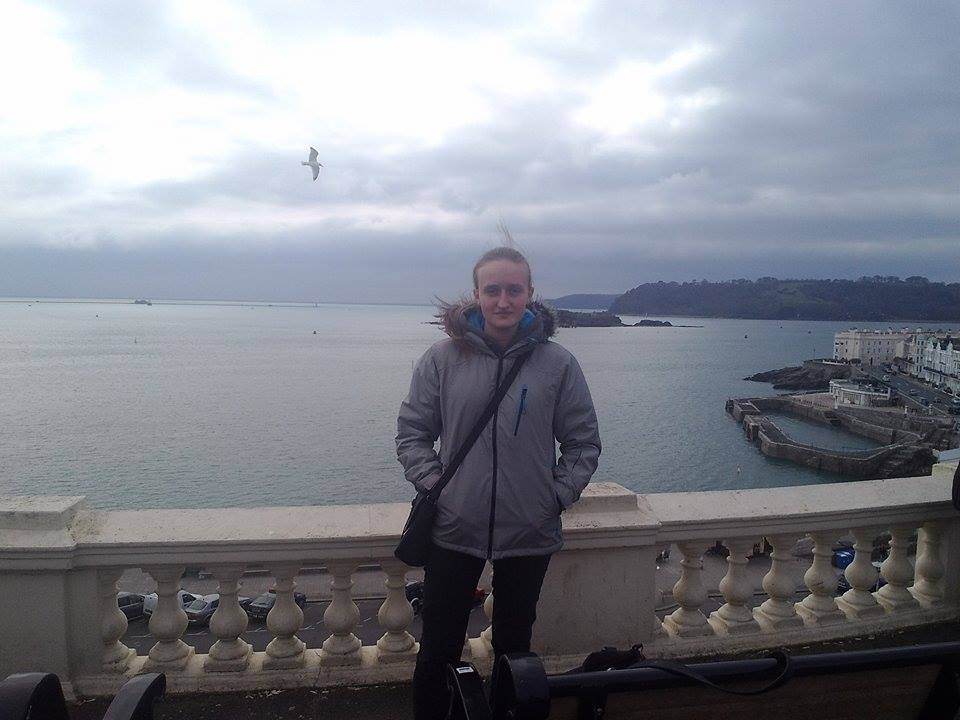 St Michael's Mount
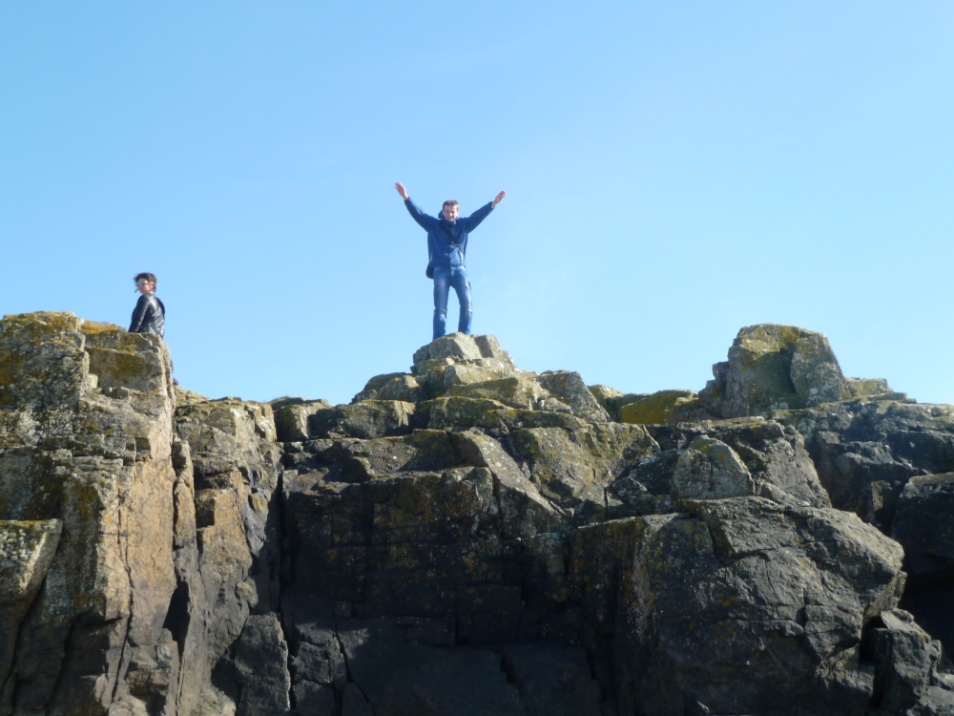 St Michael's Mount
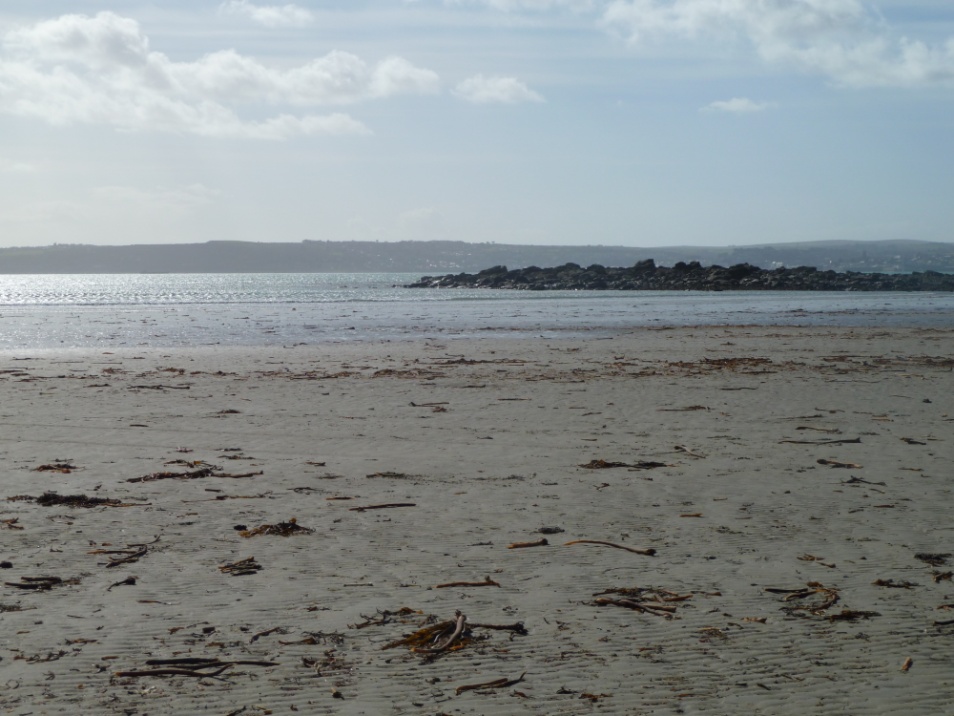 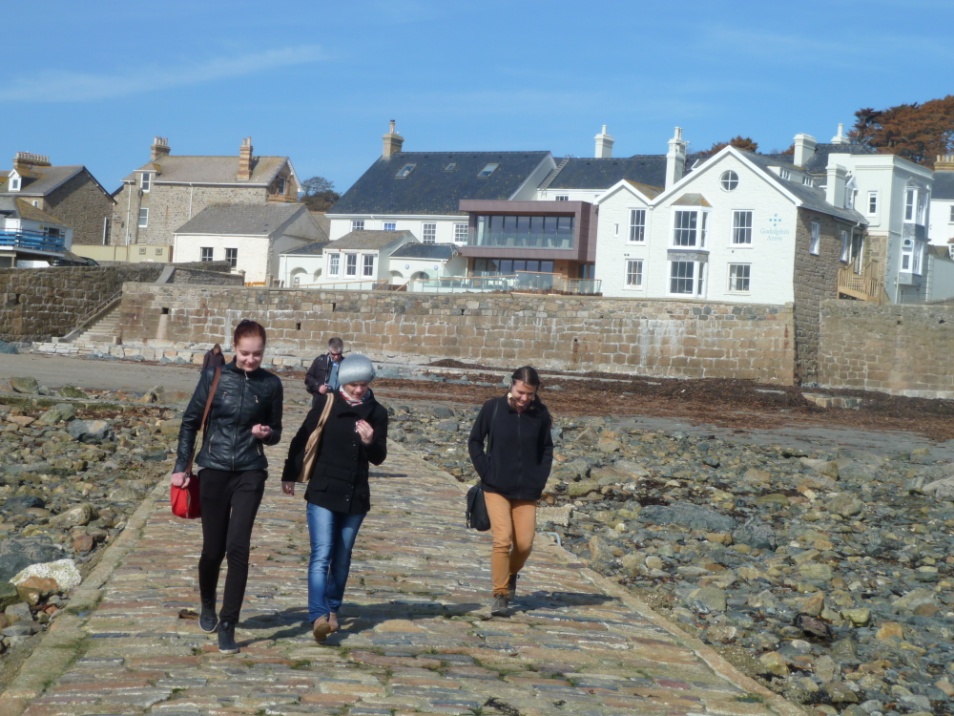 St Michael's Mount
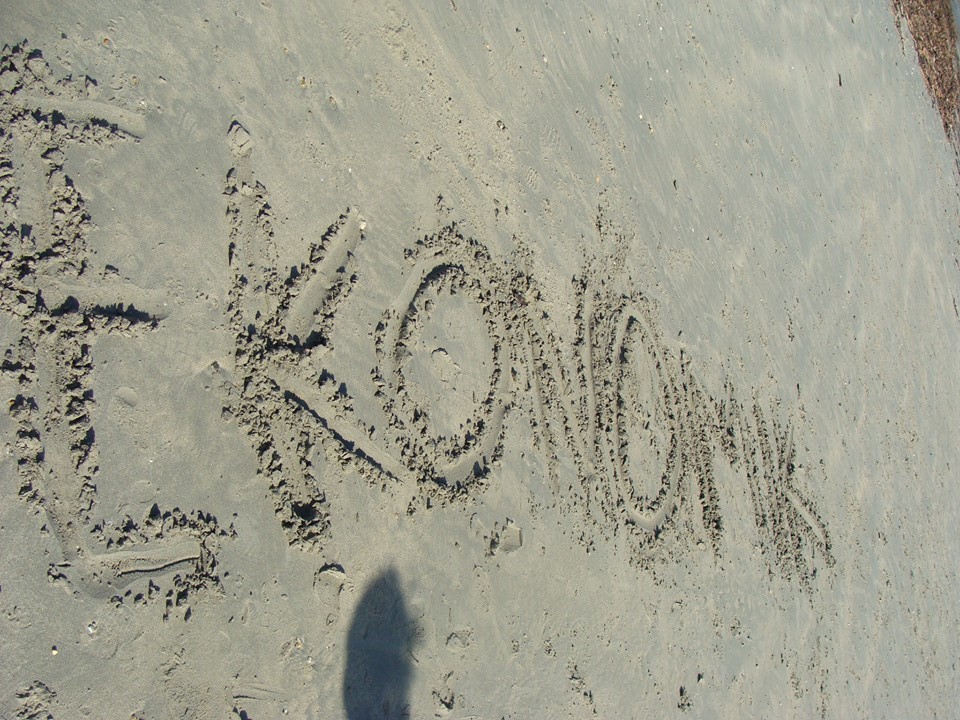 St Michael's Mount
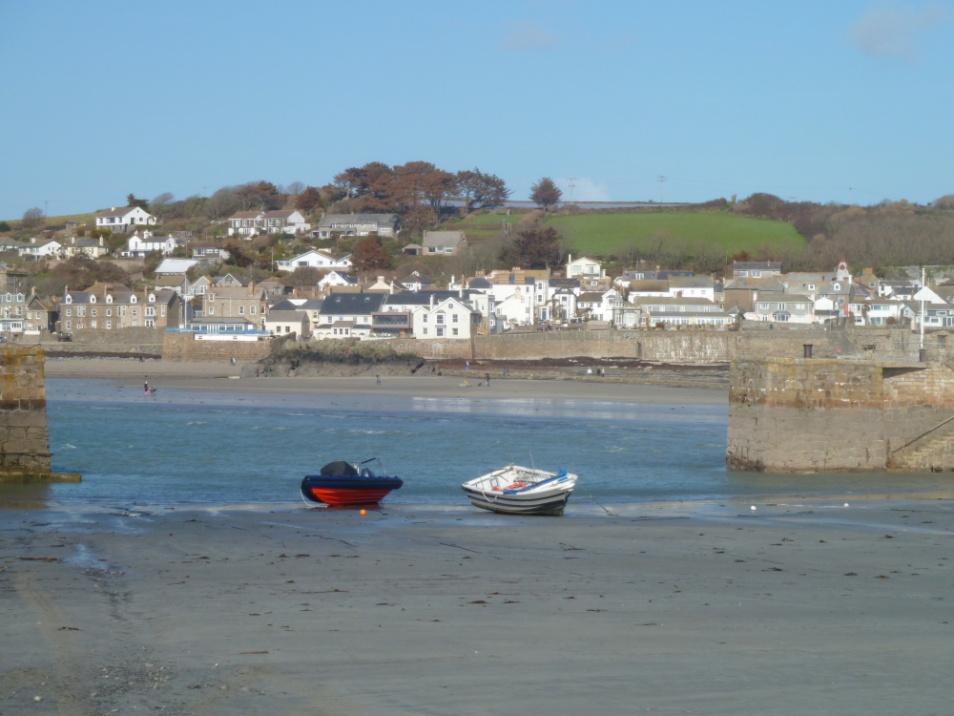 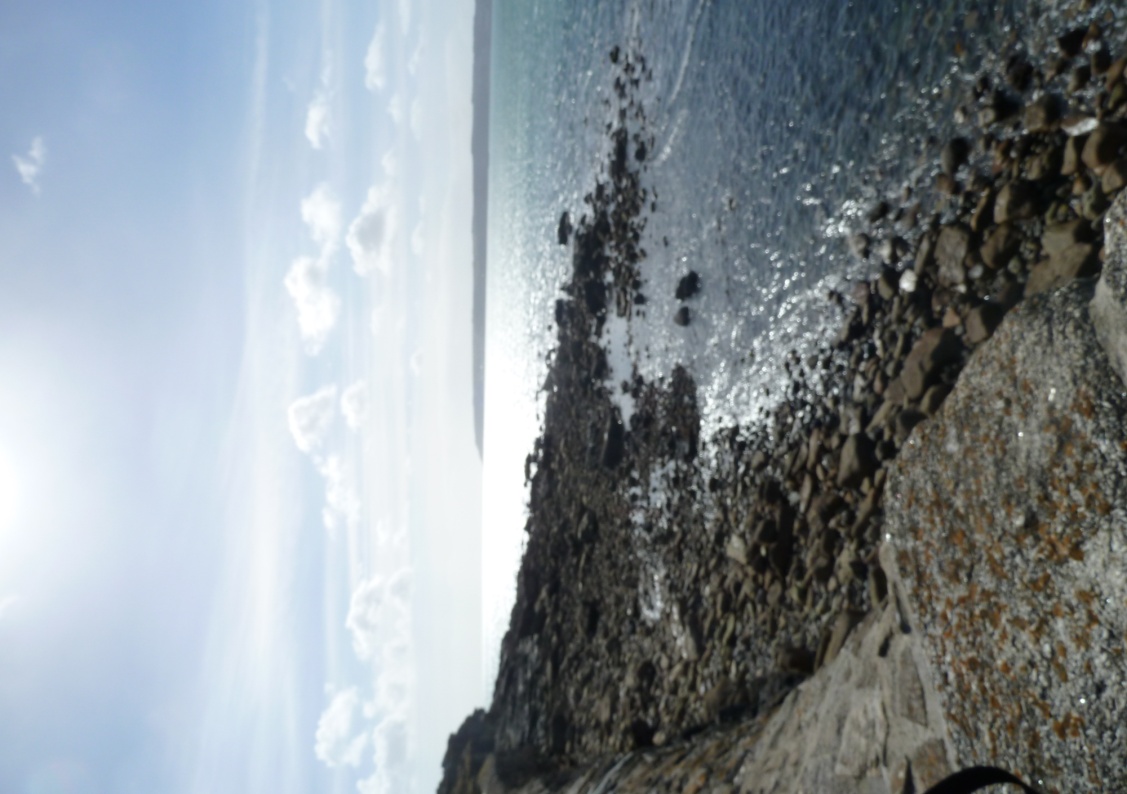 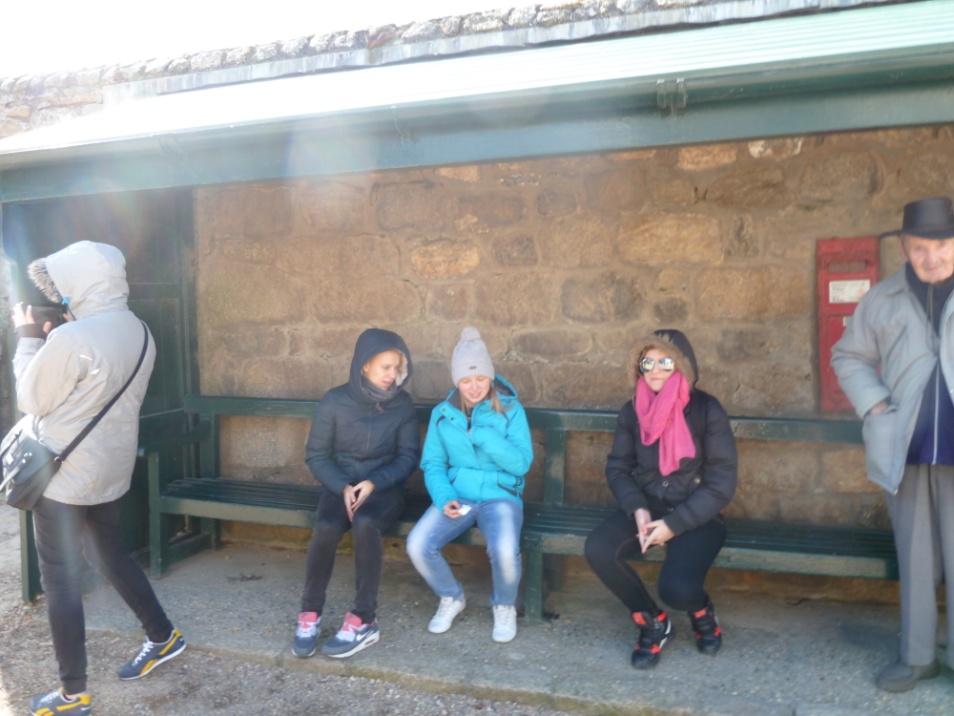 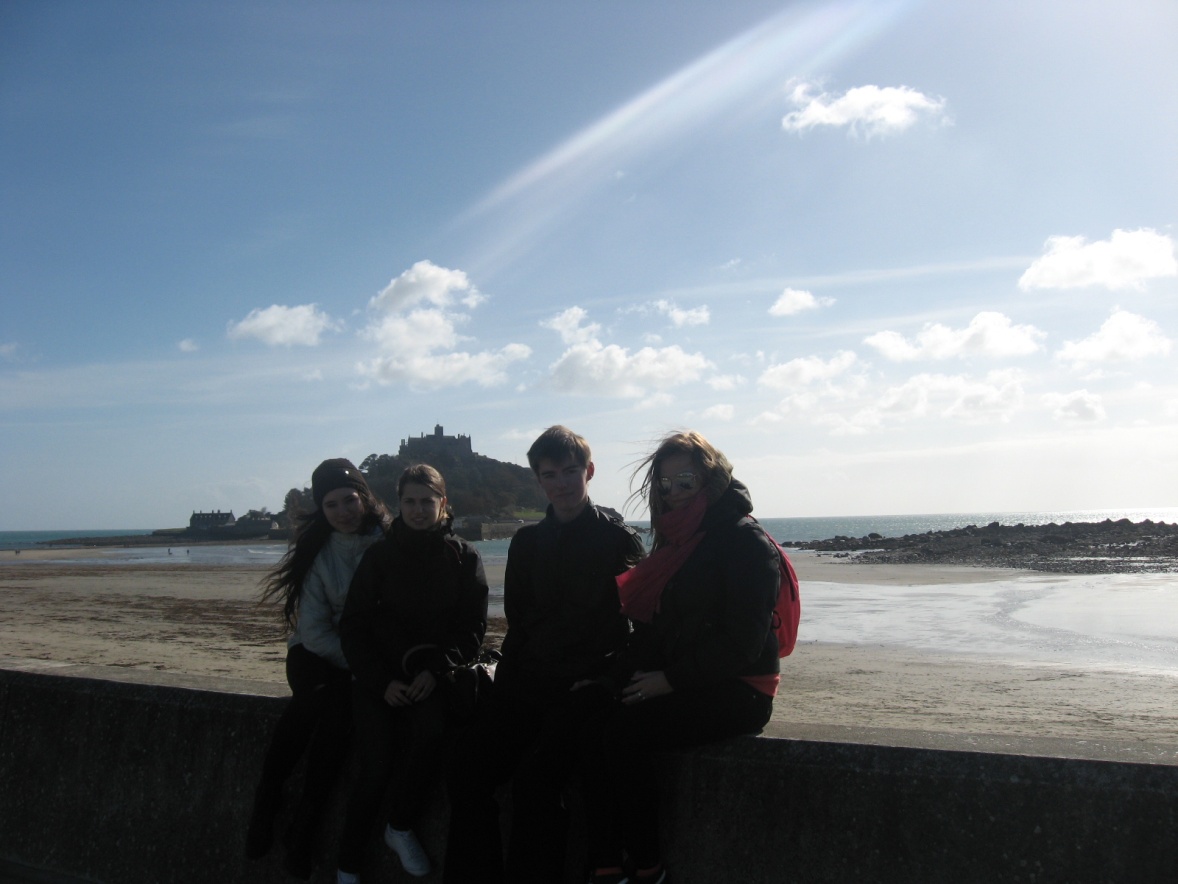 St Michael's Mount
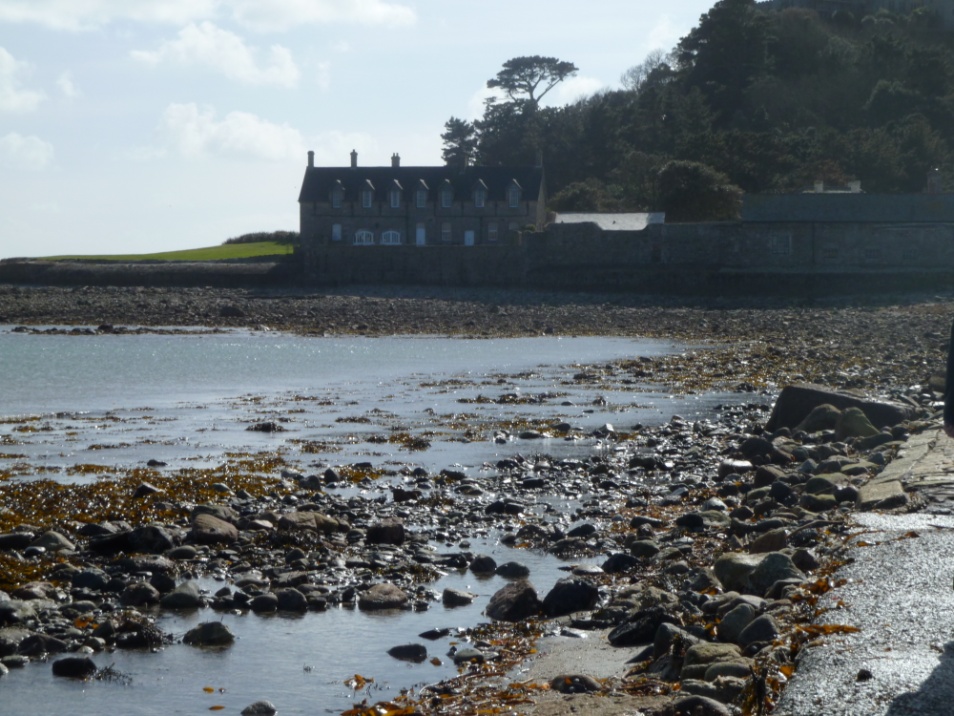 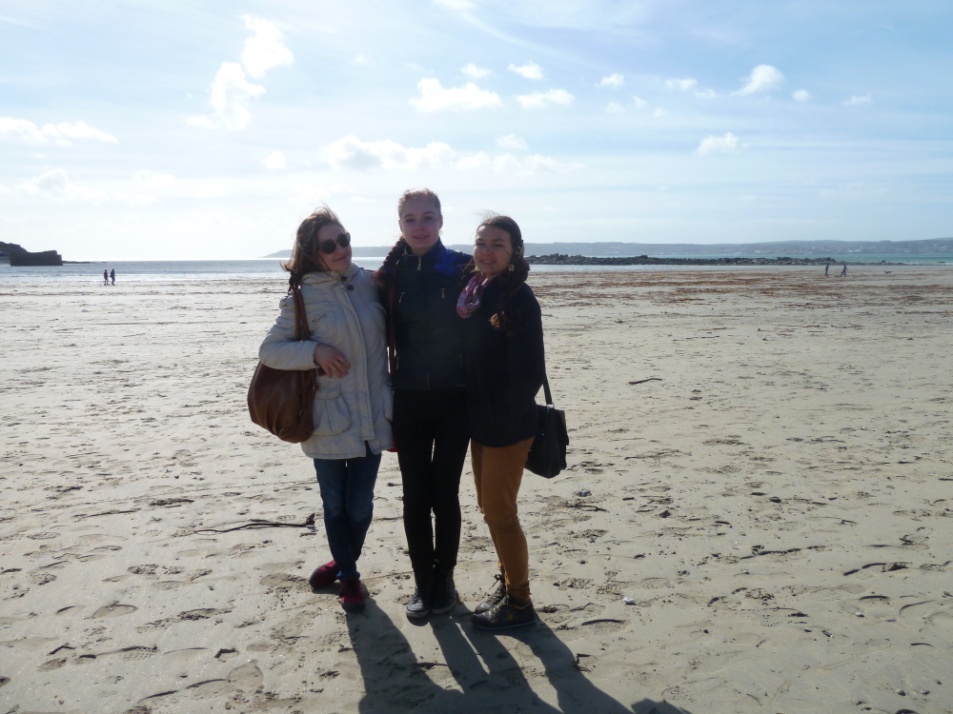 Wspólne spotkania towarzyskie
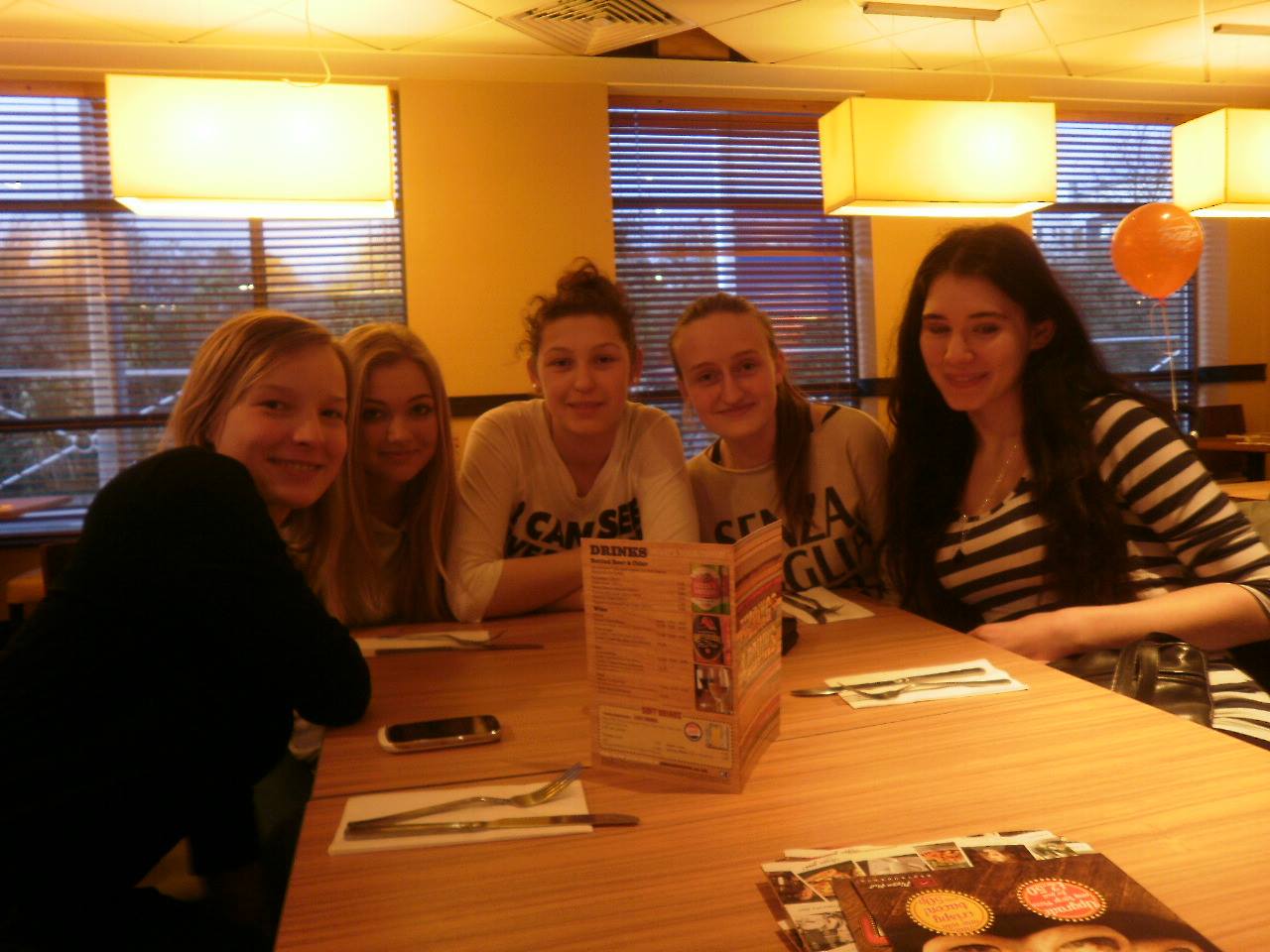 Pizza
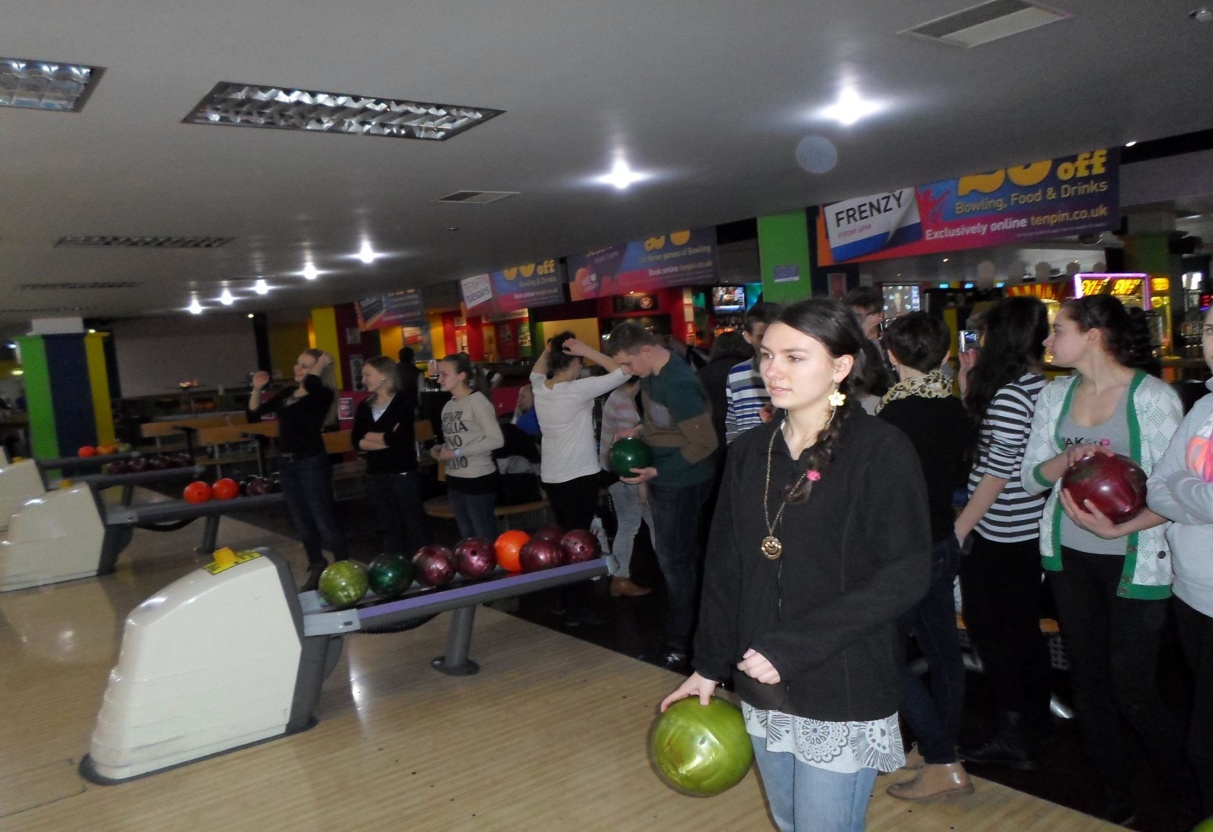 Kręgle
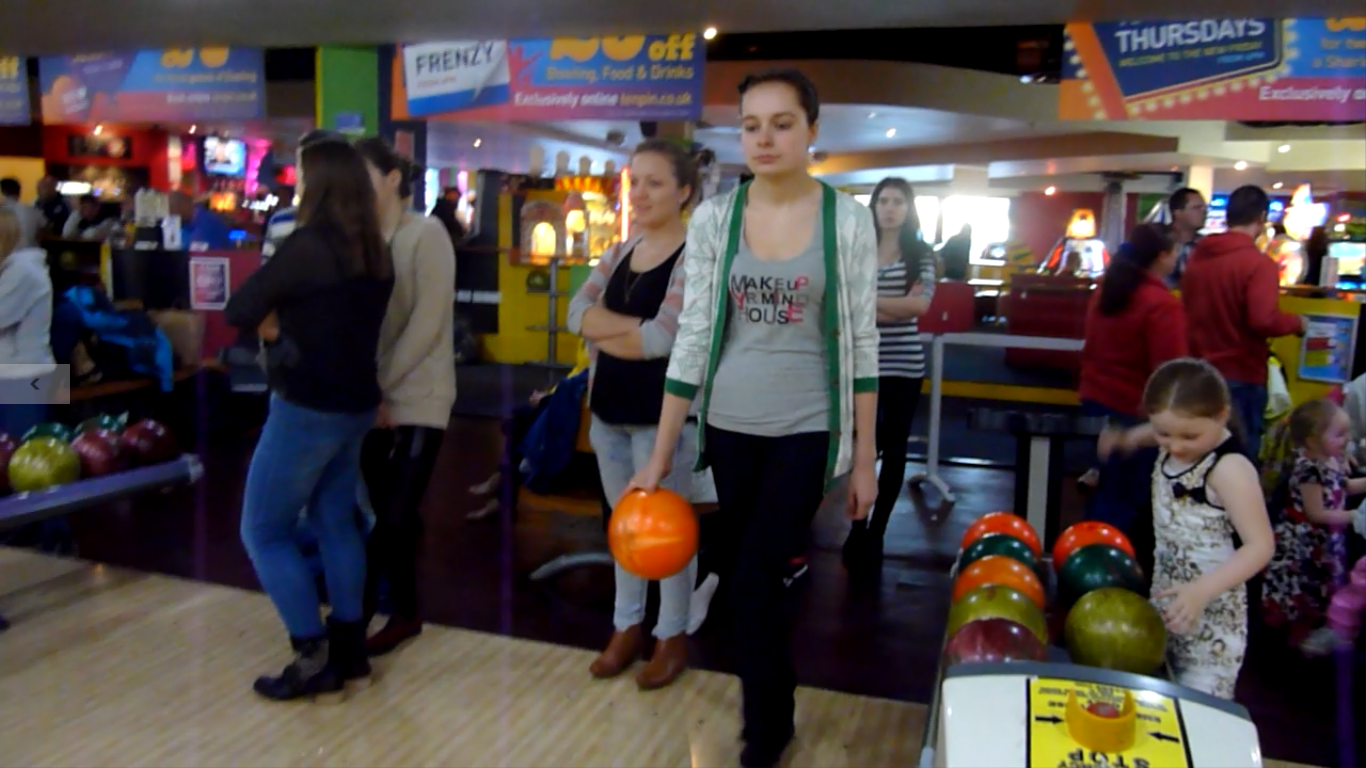 Spotkanie zapoznawcze z inną grupą
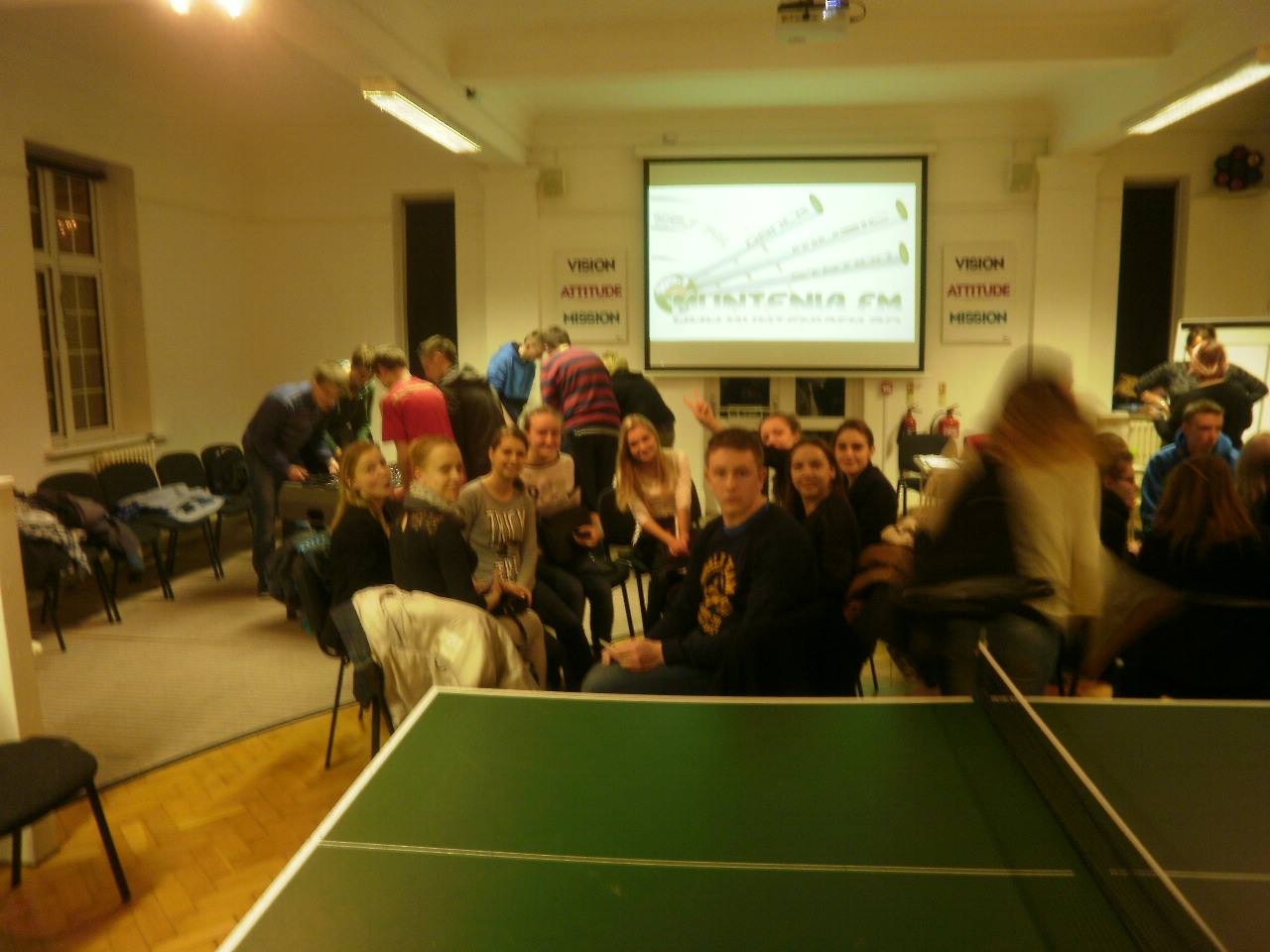 Czas do domu
Projekt  współfinansowany przez Unię Europejską w ramach środków Europejskiego Funduszu Społecznego
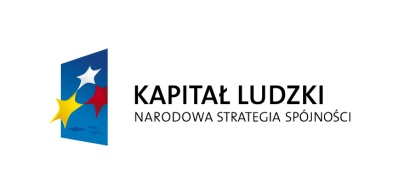 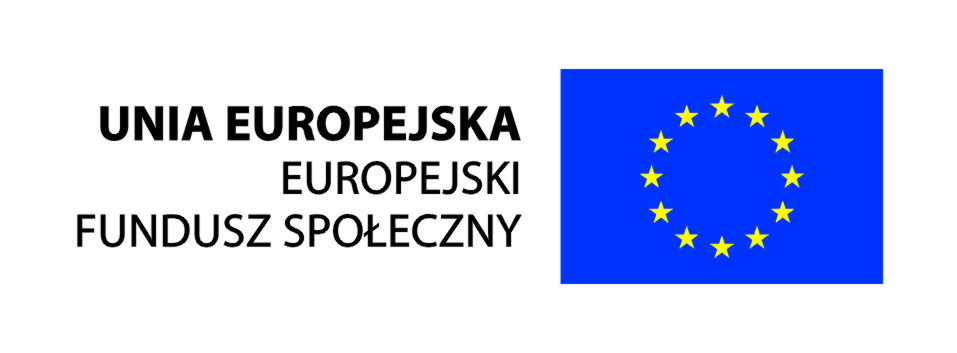